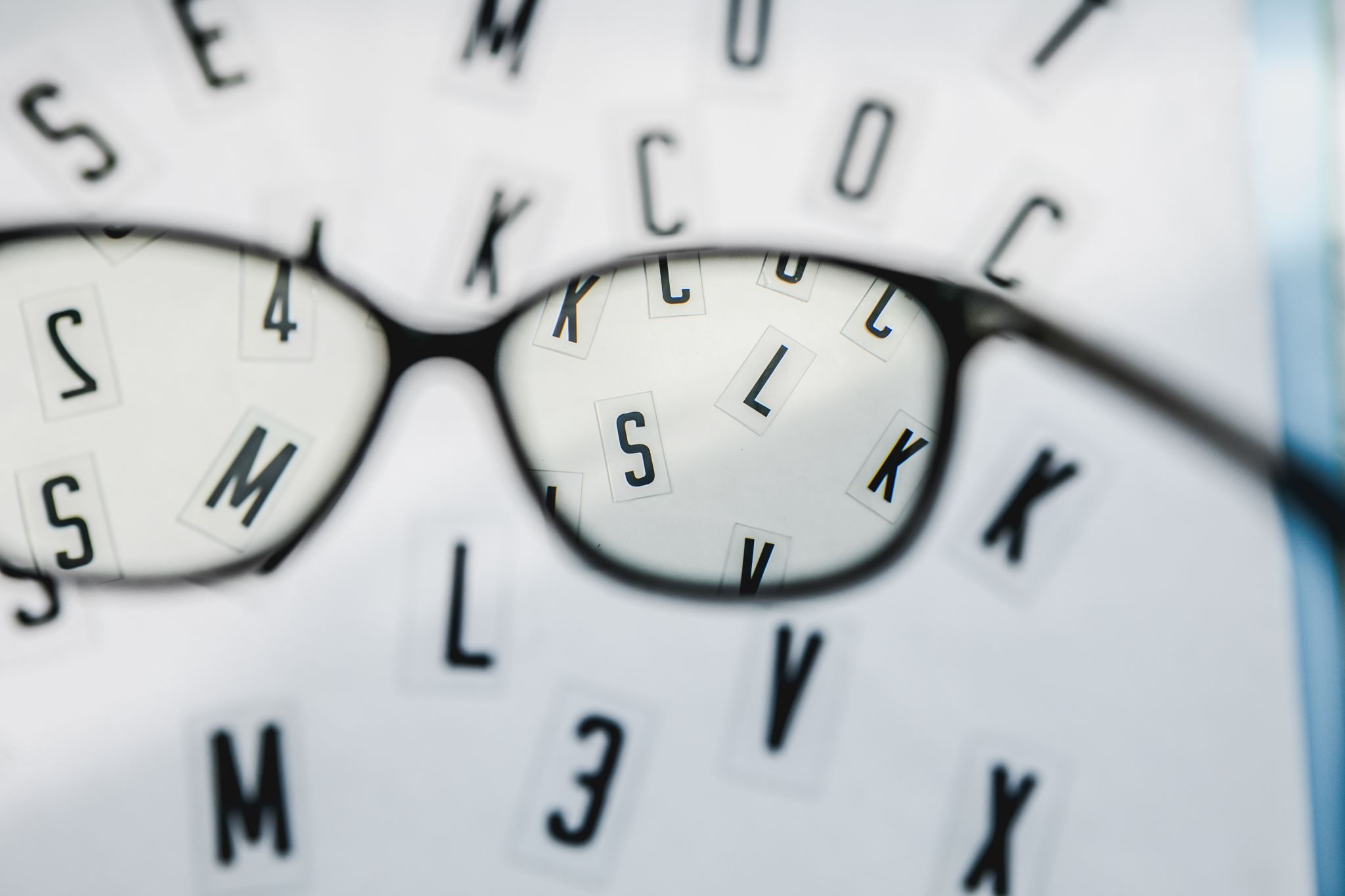 Optometric Low Vision
Simple to Complex Solutions to help your clients
Cindy Roles O.D.
Dakota Eye Institute
Bismarck, ND
20
5
4
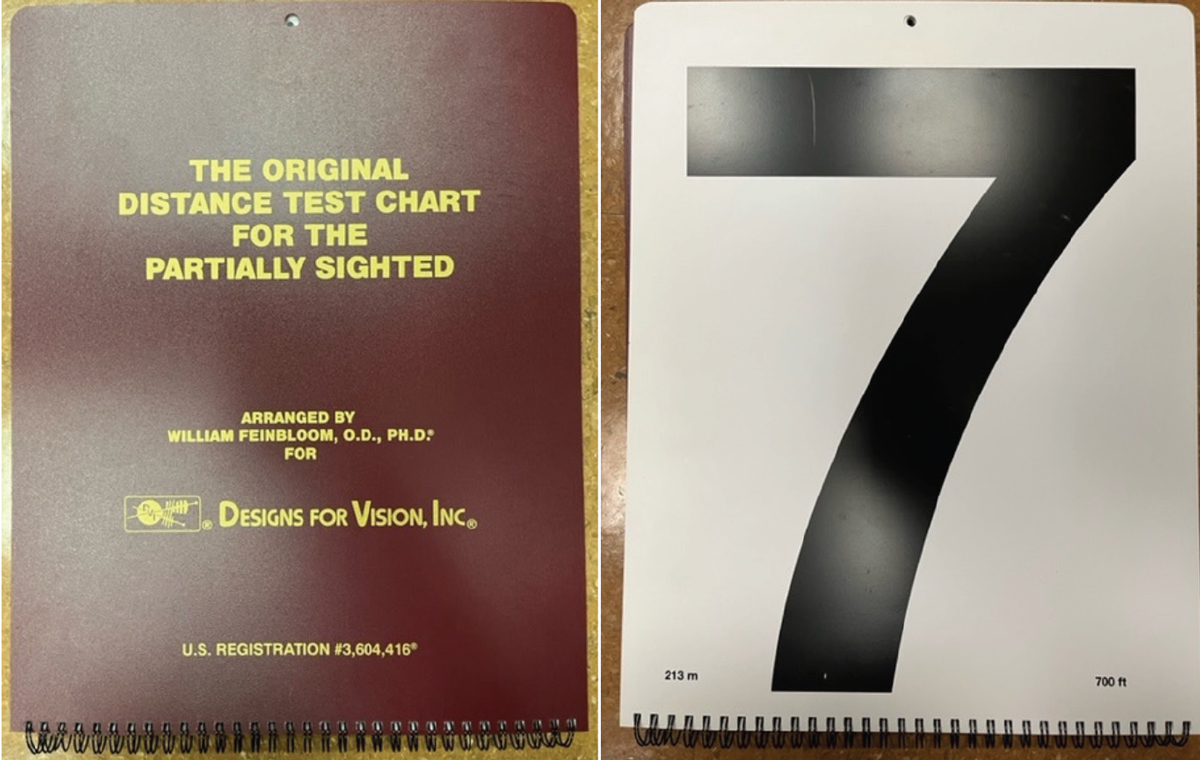 ×
=
100
25
4
Home Vision AssessmentLow VisionDistance Acuity
Feinbloom Chart
Held at 10’ or closer
Record test distance/letter size
Example
If the 3rd row is read at 5 feet
Acuity is 5/25 or 20/100
Conversion to 20 feet
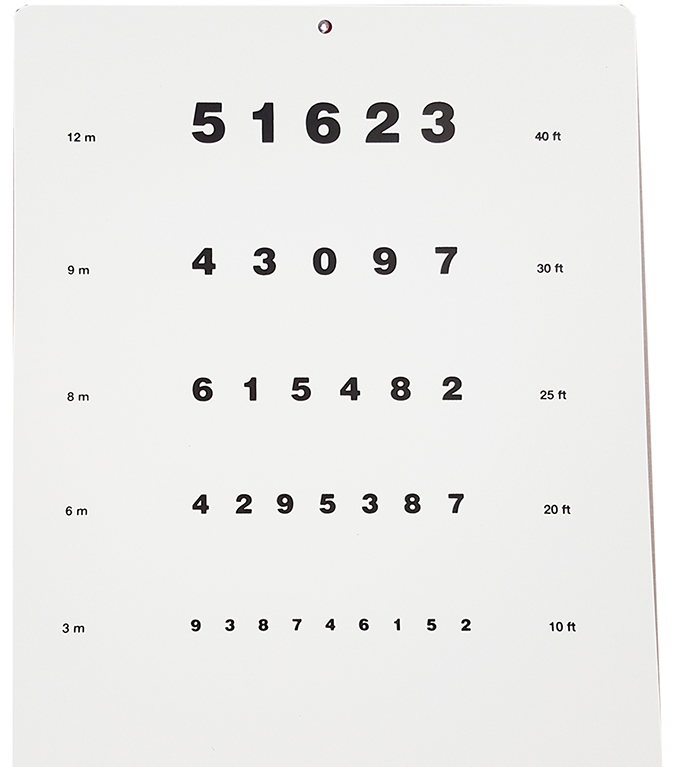 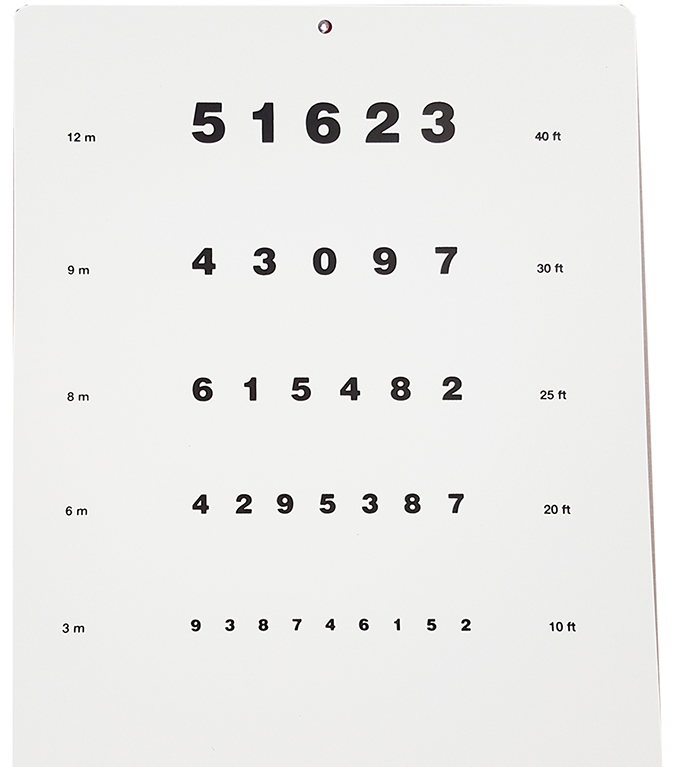 Home Vision AssessmentNear Acuity
Test each eye if you think one eye may be interfering with the other
Helps determine if LV aid should be a monocular or binocular device
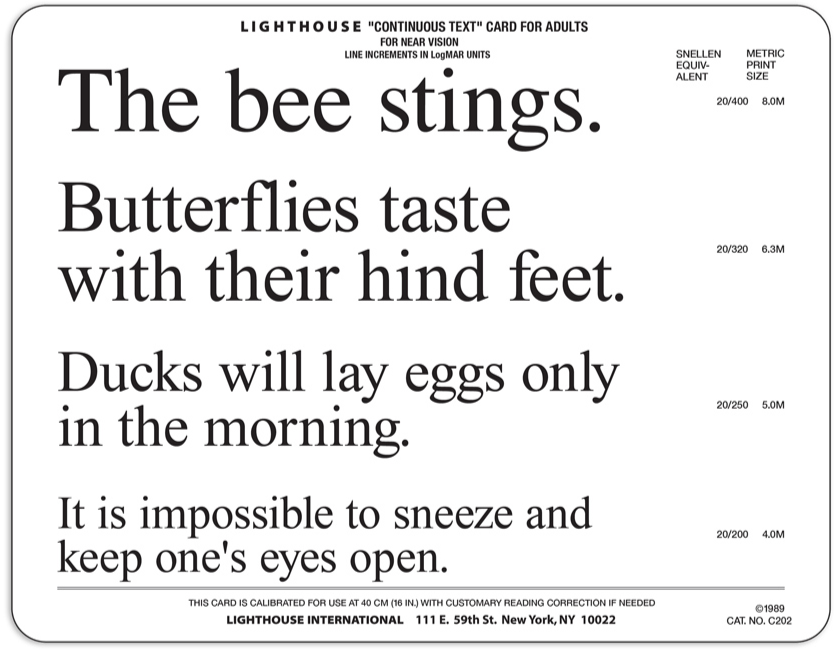 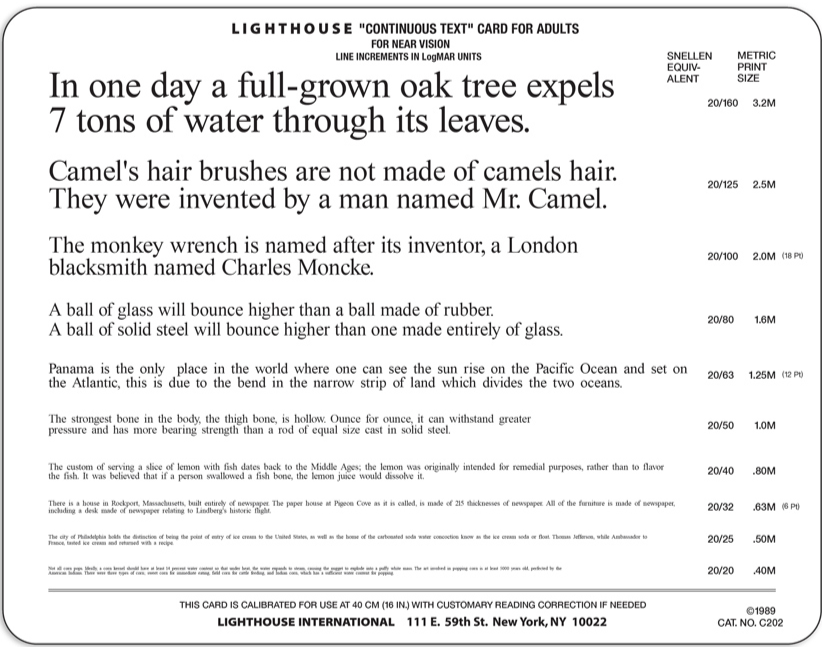 Home Vision AssessmentHow Does Reading Work?
What our brain actually sees is this:
We think text looks like this:
leader
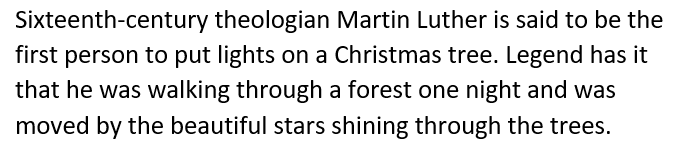 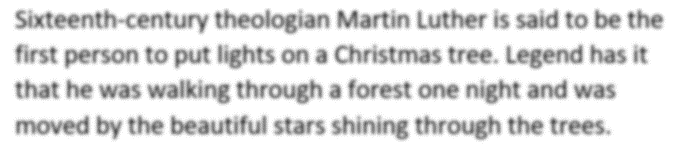 Try this Exercise:

Keep your fixation on the 7 in the middle of these numbers and see how well you can read the numbers to either side
Notice how hard it is to keep your attention from jumping to the other numbers
This is why eccentric fixation is easier said than done
4569  	7	 2837
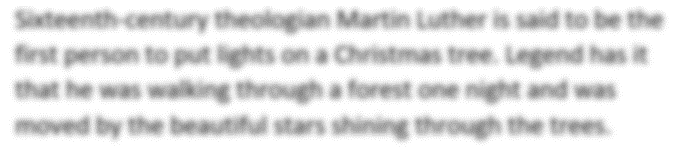 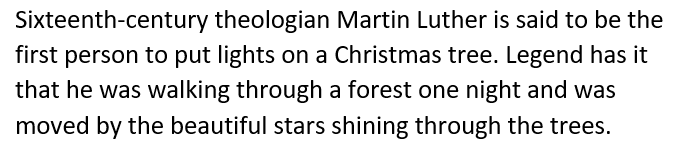 [Speaker Notes: It doesn’t seem that way, because as soon as we switch our fixation and attention to the next section, our brain creates an integrated composite image that is full of detail]
Home Vision AssessmentScotoma and Reading
Scotoma to right of fixation is significant for reading fluency



Ring Scotoma – may need less magnification



From Patient’s Point of View
Something is blocking their view
Letters or words are disappearing and reappearing
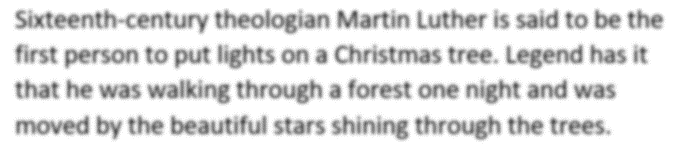 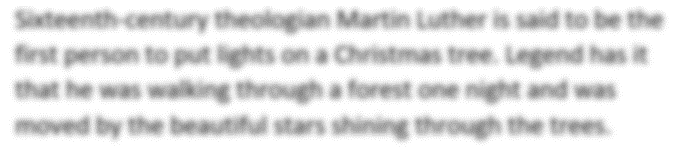 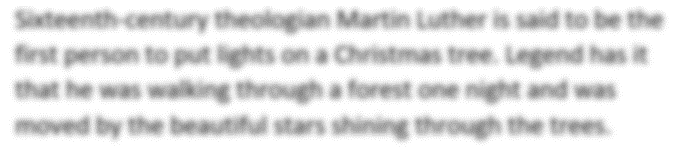 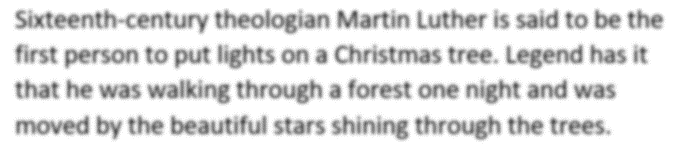 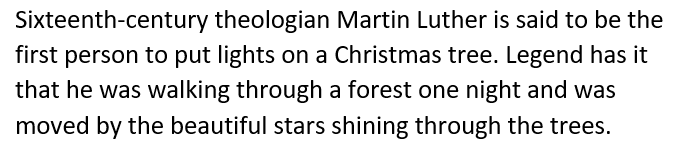 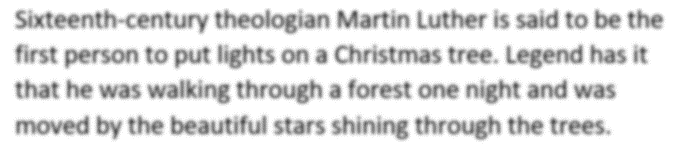 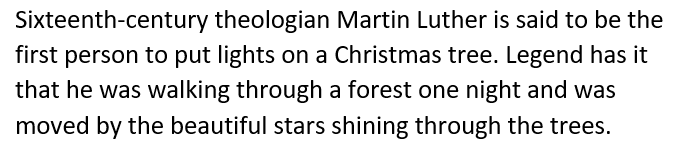 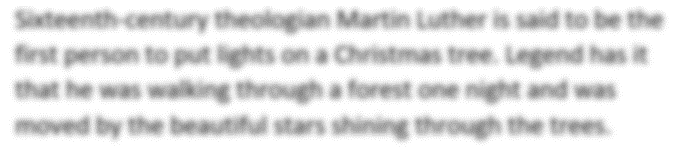 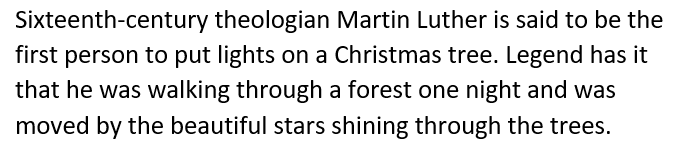 Home Vision AssessmentFinding Reading Scotomas
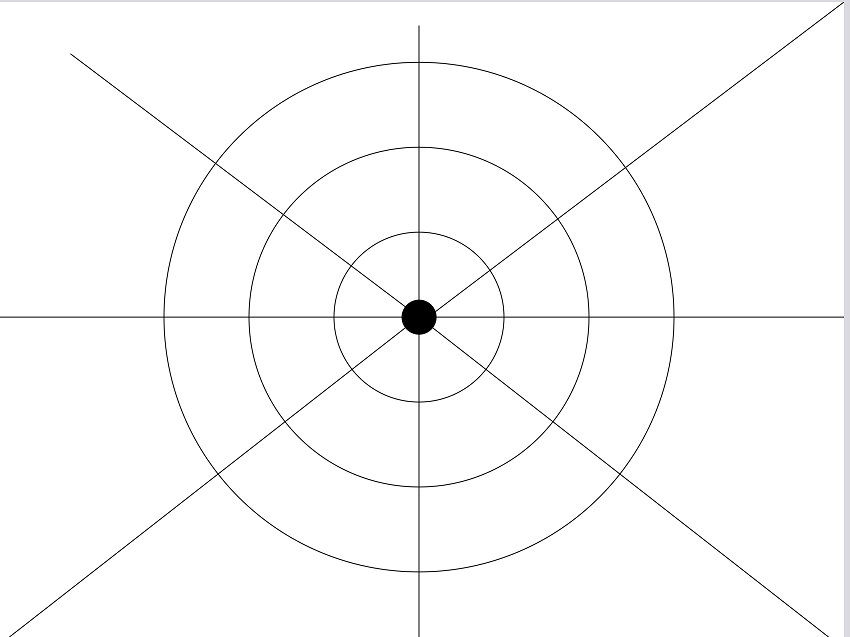 California Central Field Test
Central 15 degrees
Sheet at 57 cm (about 2 feet)
Use laser pointer on the target
Amsler Grid

www.macularsociety.org
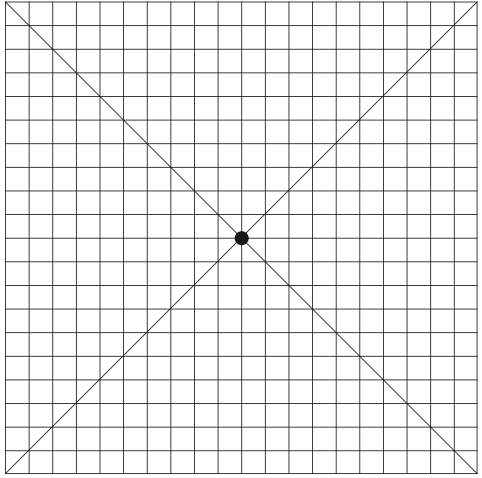 Home Vision AssessmentEccentric Fixation Training Tips
Use pictures - move eye slowly in direction of PRL and pay attention to missing details appearing
Watching the News – finding faces on the TV, picking out features of news readers
Practice with a clock at home
Practice with food on plate
Reading
Build up from single words to well-spaced words to normal text
Teach line changing techniques
Read to end of one line, trace back to beginning of that line, move straight down to the next line
Use line guides and reading boards
Two patients with these views may test equally on visual acuity chart but function very differently.
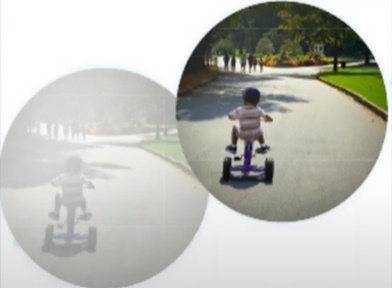 Home Vision AssessmentContrast Sensitivity
Normal Contrast
Decreased Contrast
Degree to which one can separate an object from its background
Think about normal vision on a foggy day
Symptoms of poor contrast sensitivity
Difficulty identifying faces or features in a face
Trouble reading newsprint
Difficulty seeing food on a plate (potatoes on white plate)
Trouble with steps, stairs and curbs
History of trips and falls
Vision described as foggy, cloudy & hazy
Home Vision AssessmentContrast Sensitivity
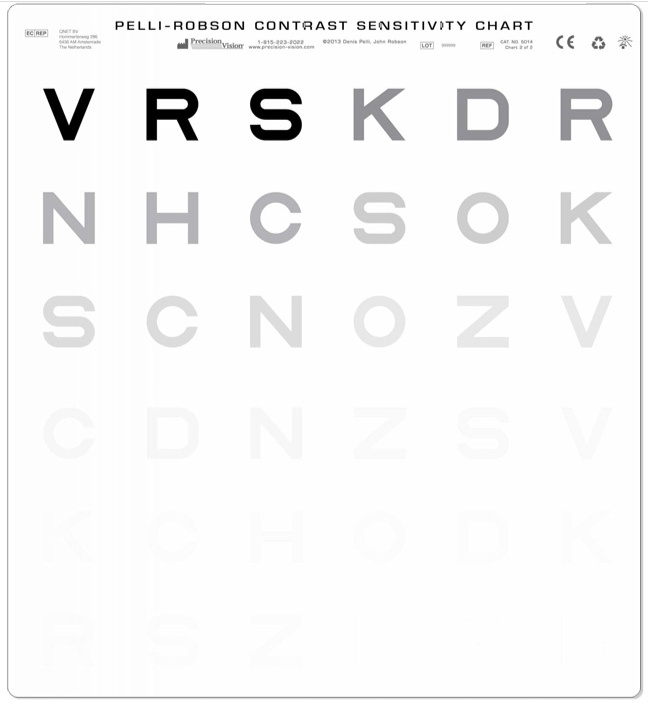 Normal Contrast Sensitivity is 2 log units
Moderate impairment is less than 1.5 log units
Severe vision impairment is less than 1 log unit
Pelli-Robson Contrast Sensitivity Chart
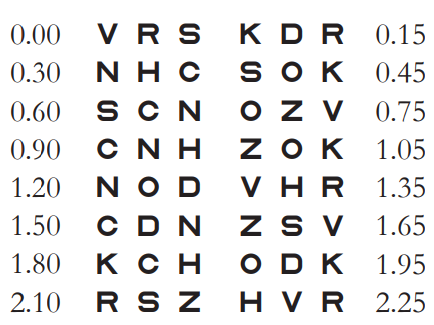 Home Vision AssessmentContrast Sensitivity
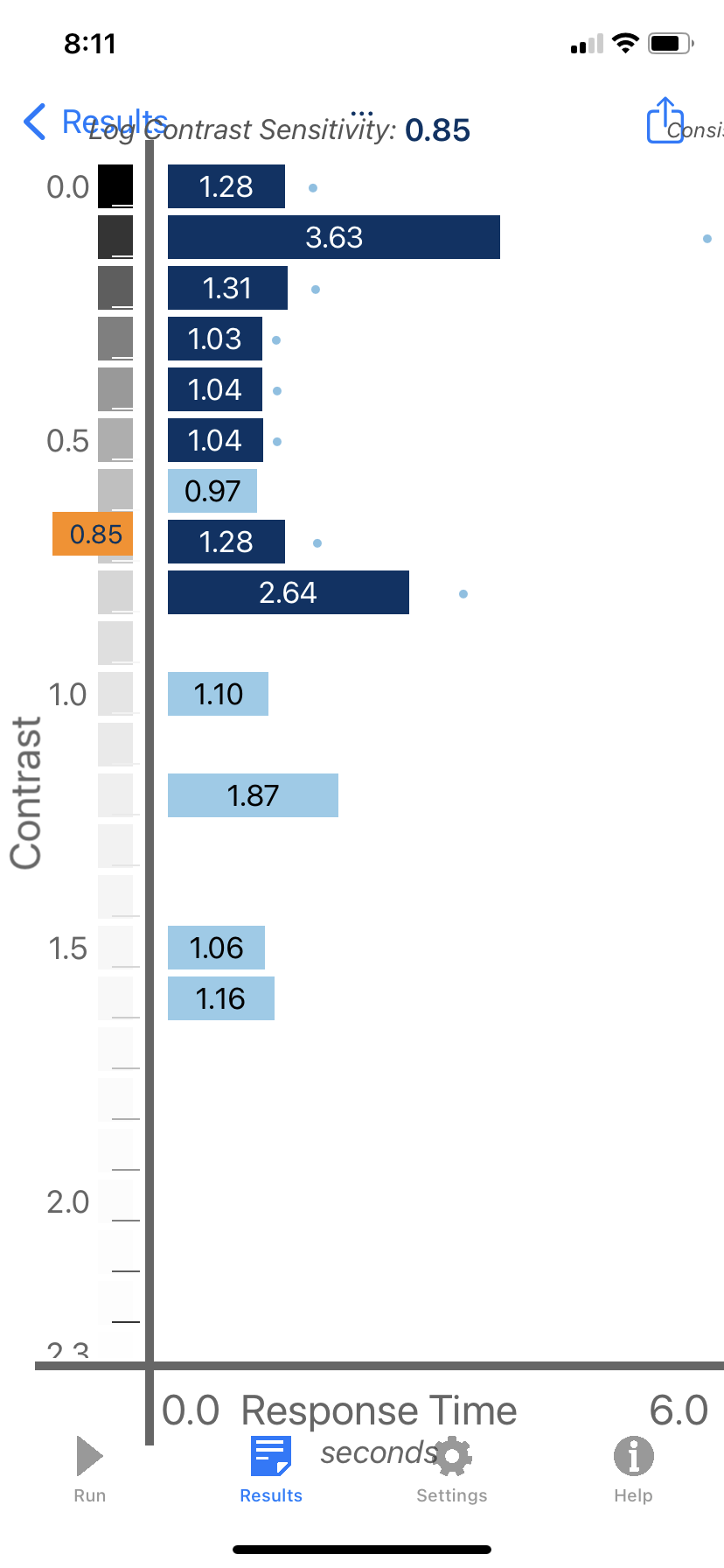 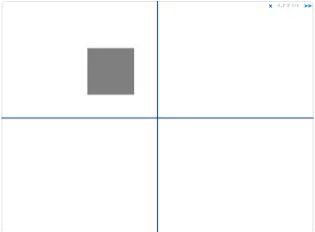 Normal Contrast Sensitivity is 2 log units
Moderate impairment is less than 1.5 log units
Severe vision impairment is less than 1 log unit
Berkley Contrast Squares App
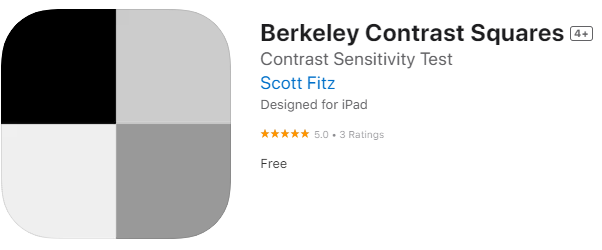 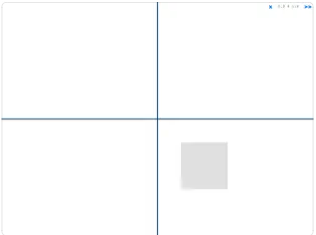 Glare
Defined as: Sensitivity to Light
Not just reflective glare that you see bouncing off a surface
Discomfort glare - Causes pain or discomfort
Disabling Glare
Impairs function
Can see a reduction in visual acuity 
Blinding Glare
Impairs function
Can cause loss of vision for short to extended periods of time
Strategies
Use filters
Change or reduce lighting
Multiple strategies for areas in the home 
Outdoor strategies will be different
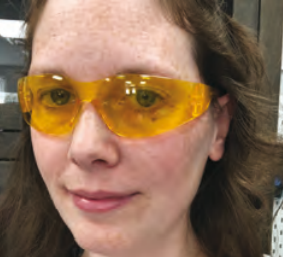 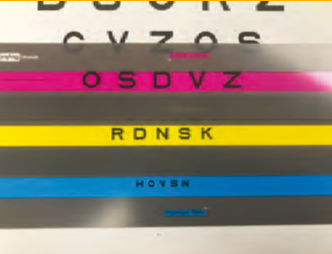 Home Vision AssessmentAbsorptive Filters – Tint
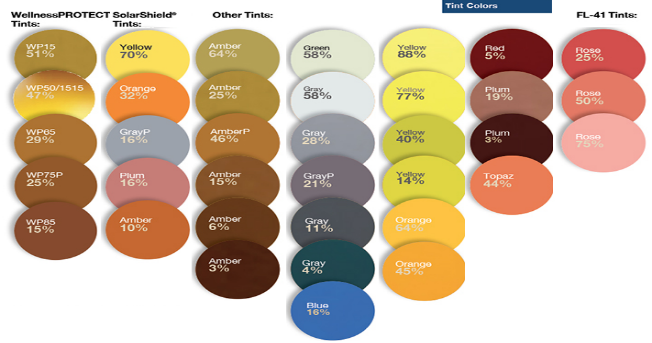 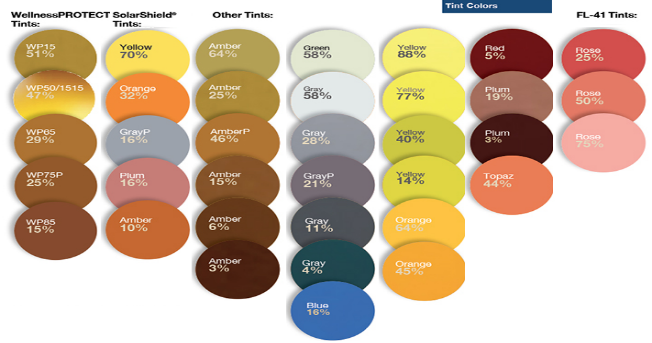 The sicker the optic nerve, 
	the yellower the lens
Glaucoma
Optic neuritis
Optic neuropathy
Optic atrophy
Optic nerve hypoplasia
Psuedotumor
Retinal pathology 
Orange, amber, yellow
AMD
Diabetic retinopathy
Achromatopsia
Retinitis pigmentosa
Concussion, brain injury, migraine
FL-41
Dark plum
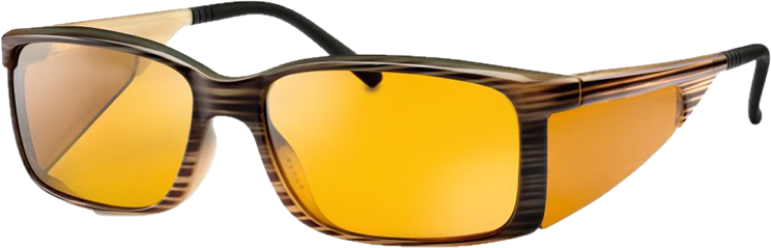 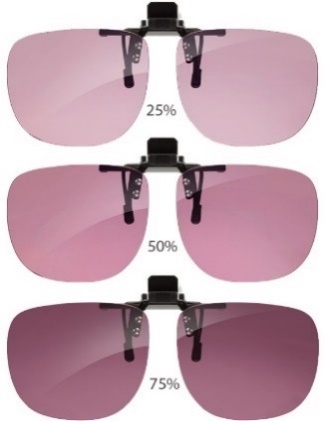 Enhance Contrast
Increase Light but limit glare
Modify figure-ground relationship
Move light source
Adjust intensity
Reduce background reflectivity
Use appropriately tinted lenses
Medicine over a black mat
Use a white plate with dark food
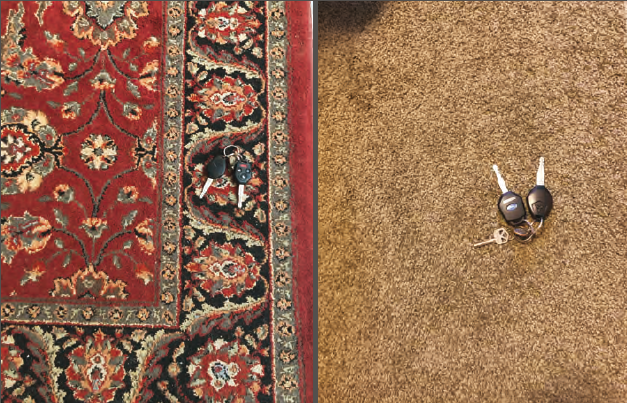 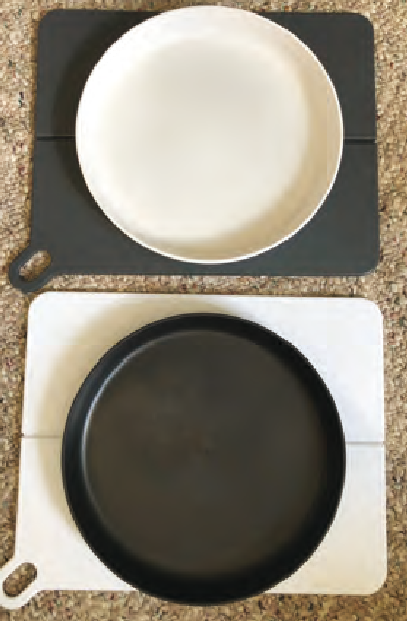 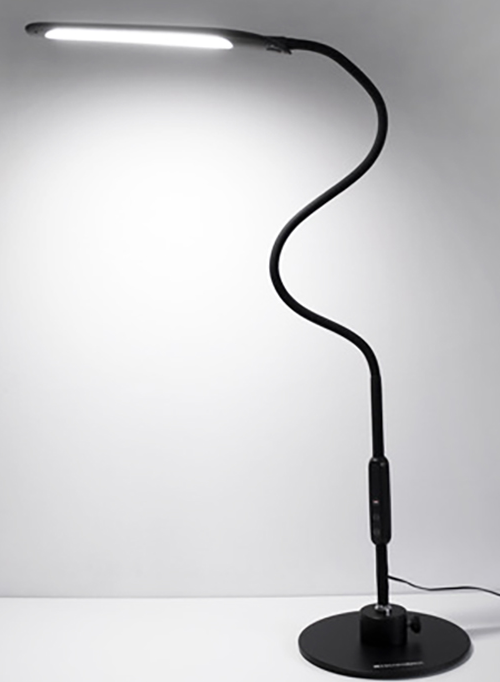 Task Lighting Training
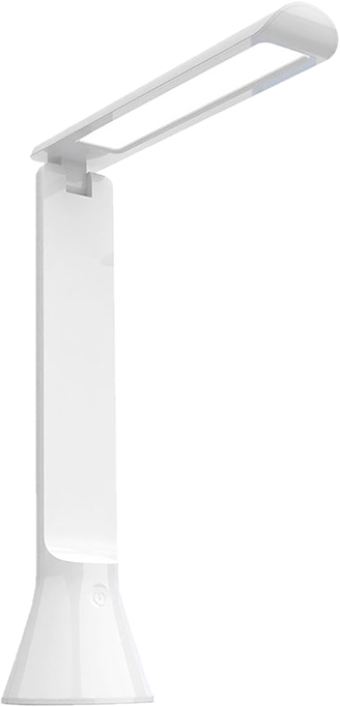 Reduces the required magnification
Light should be at or below eye level
If set above eye level, should be rotated away from eyes
Light should be set off to side so light reflecting off the object doesn’t bounce into user’s eyes
Adjustable Brightness
Inverse Square Rule
2x as close = 4x as bright
Color Temperature – more for comfort
Demonstrate different color options to patient
Gooseneck Arm - bend at many angles (to reduce glare)
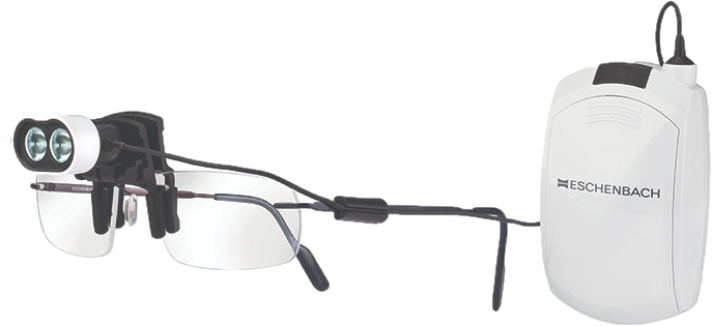 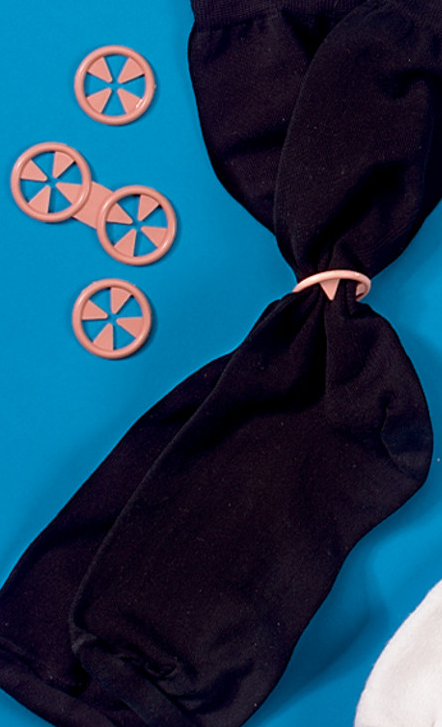 Low Tech
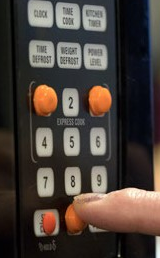 Things you can feel
Bump Dots
Rubber Bands
Safety Pins
Puffy Paint
Velcro
Twist Ties
Sock Locks
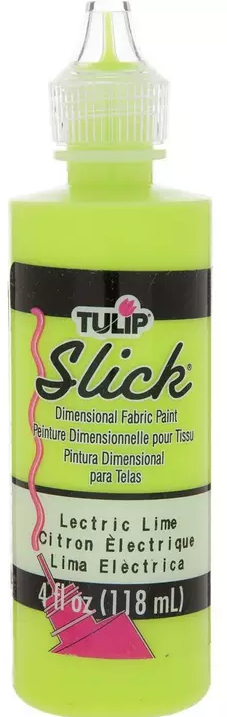 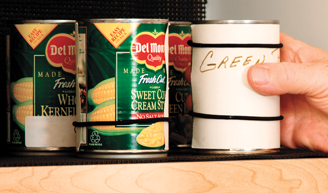 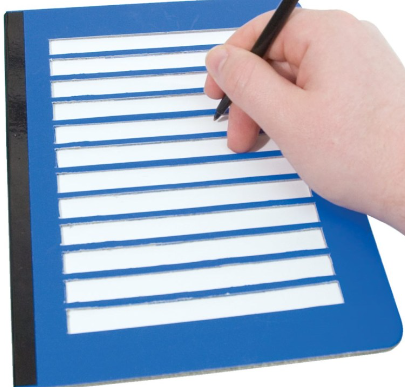 Writing and Typing
Bold Pens & Paper
Paper Guides
Check Guides
Envelope Guides
Signature Guides
Large Print Checks with tactile lines
Large Print keyboard stickers
High contrast keyboard stickers
Not always aligned
Reusable
Cost Effective
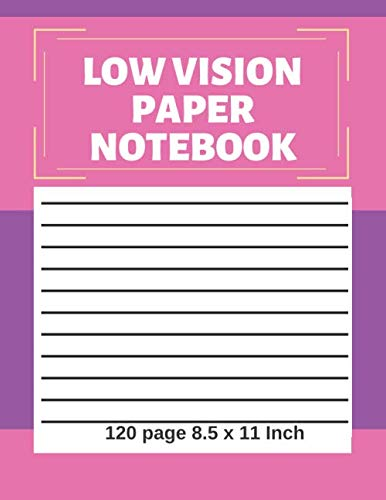 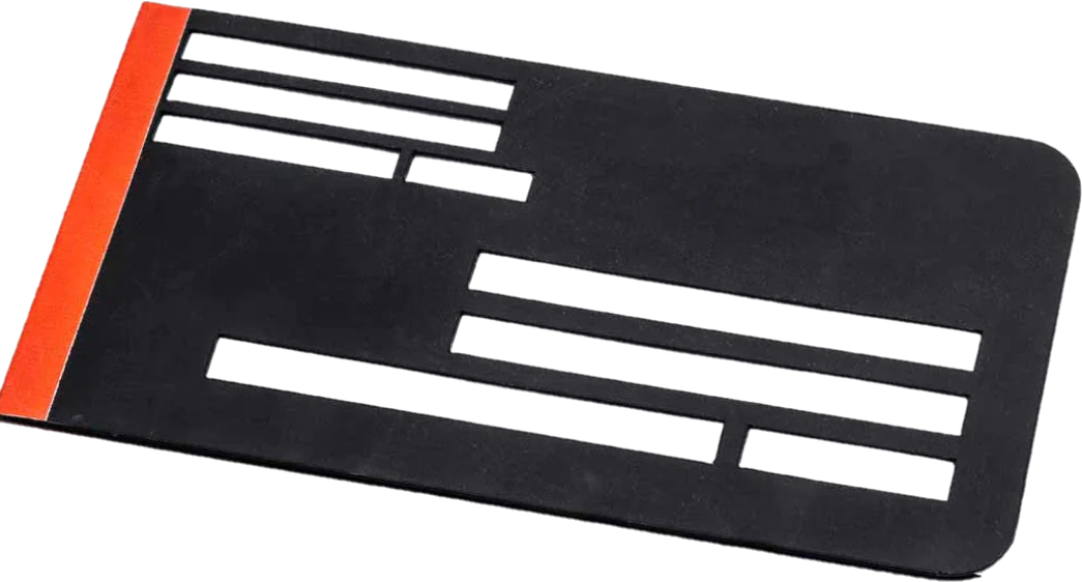 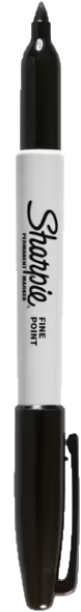 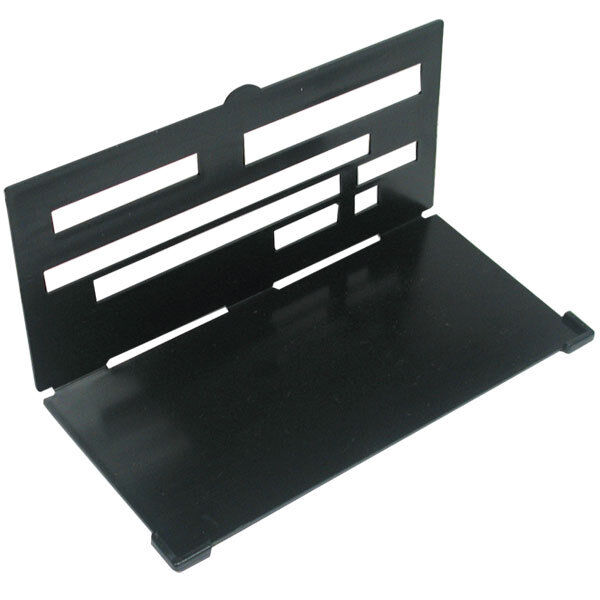 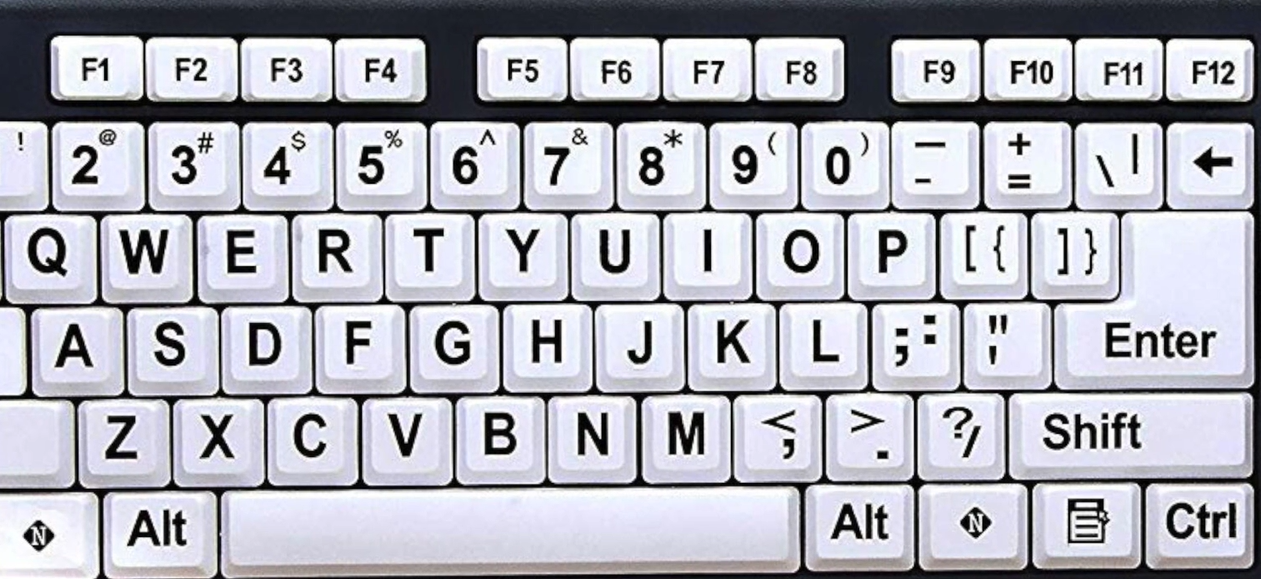 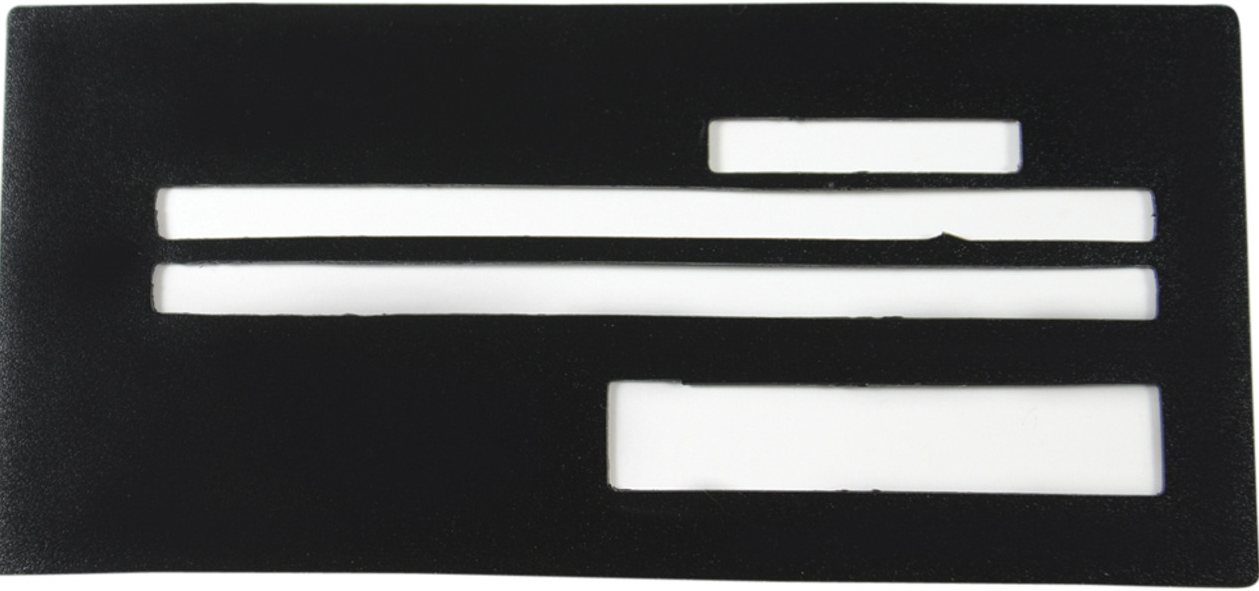 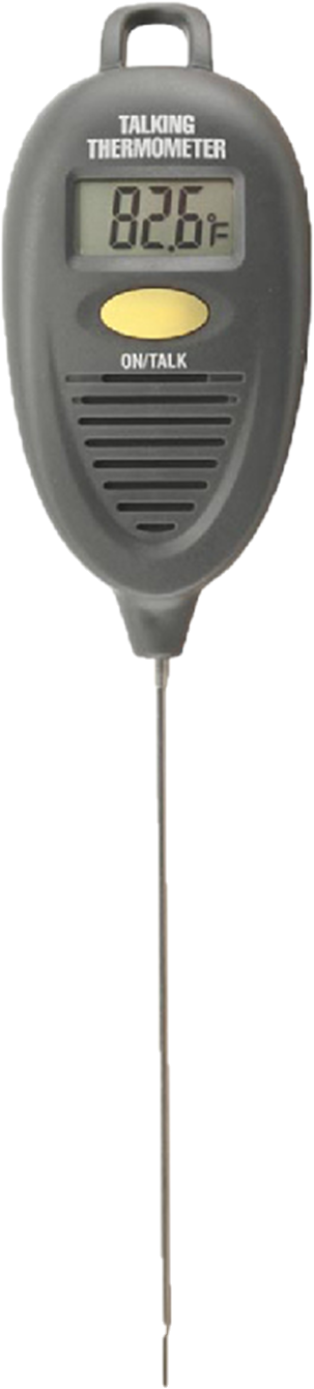 Talking Devices
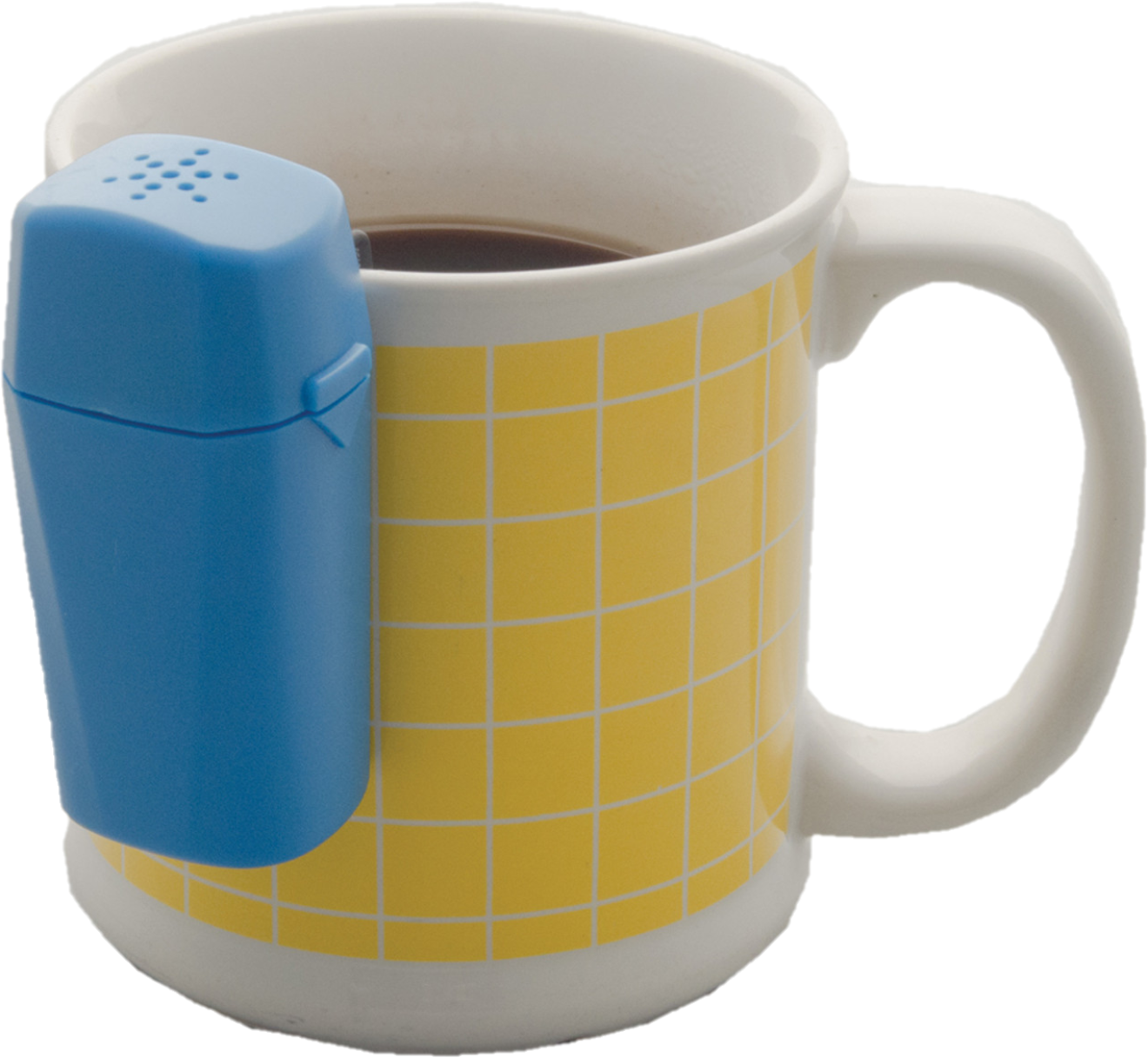 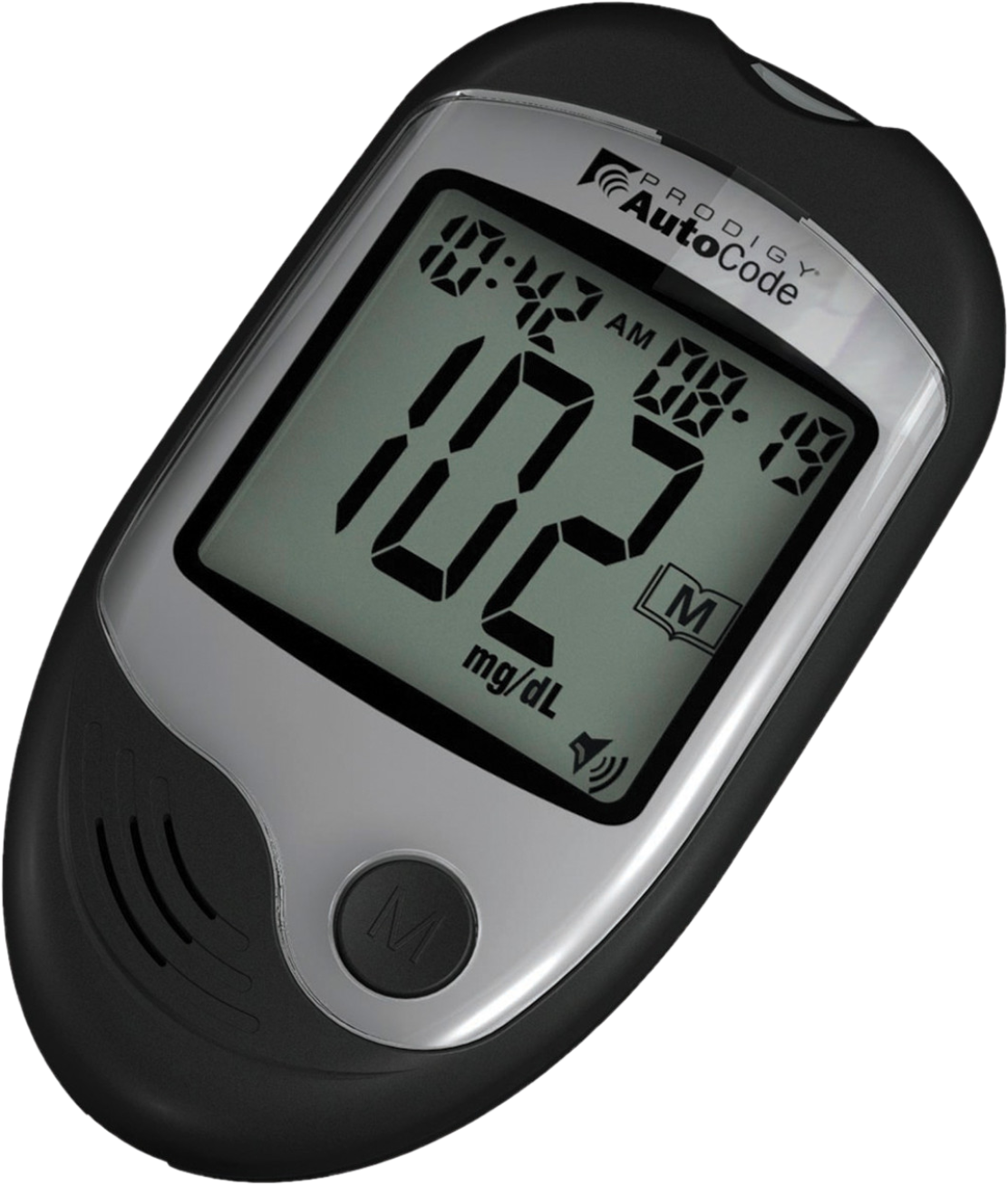 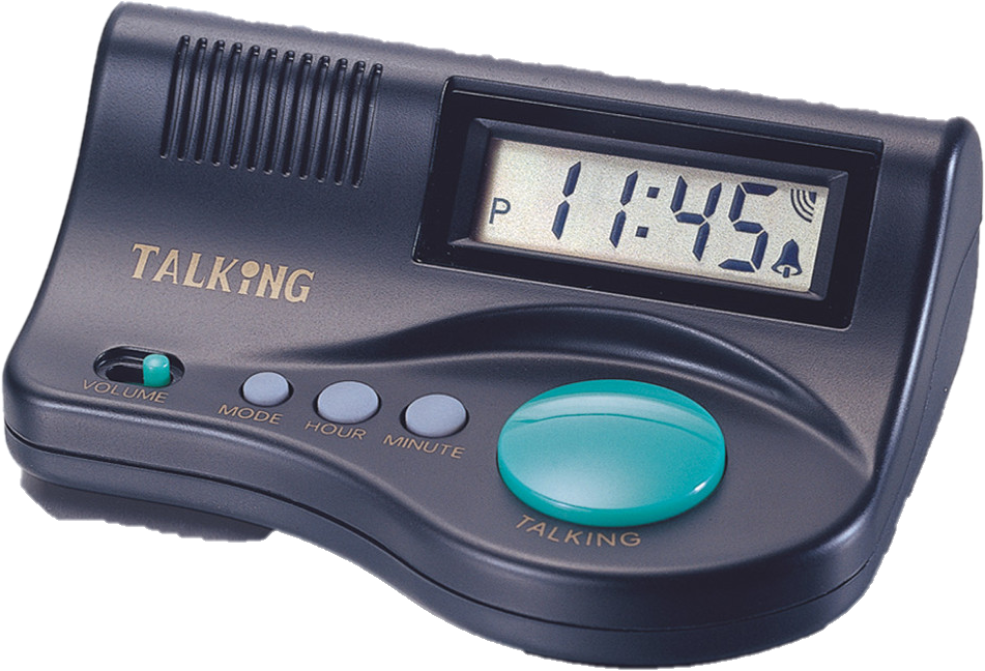 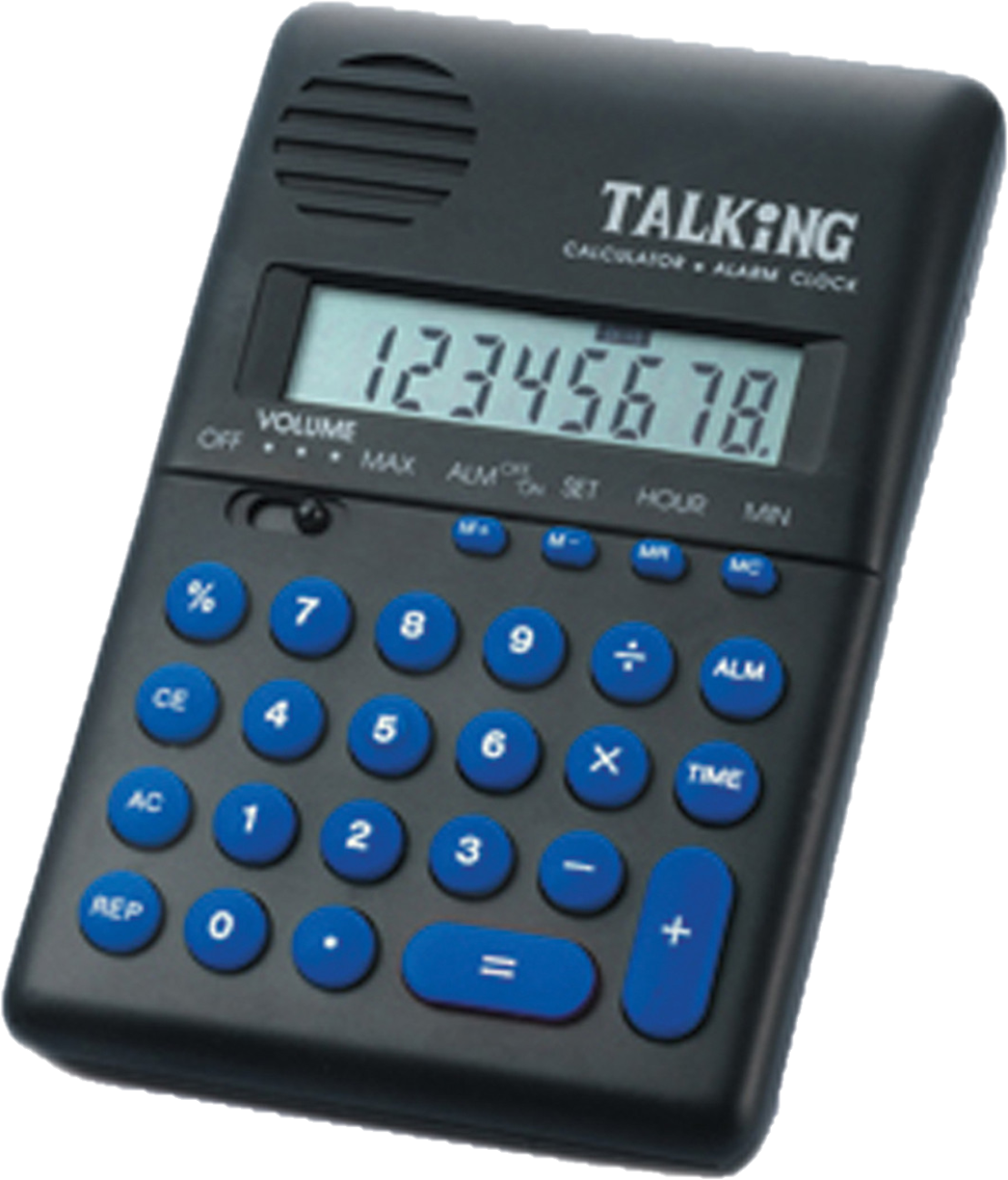 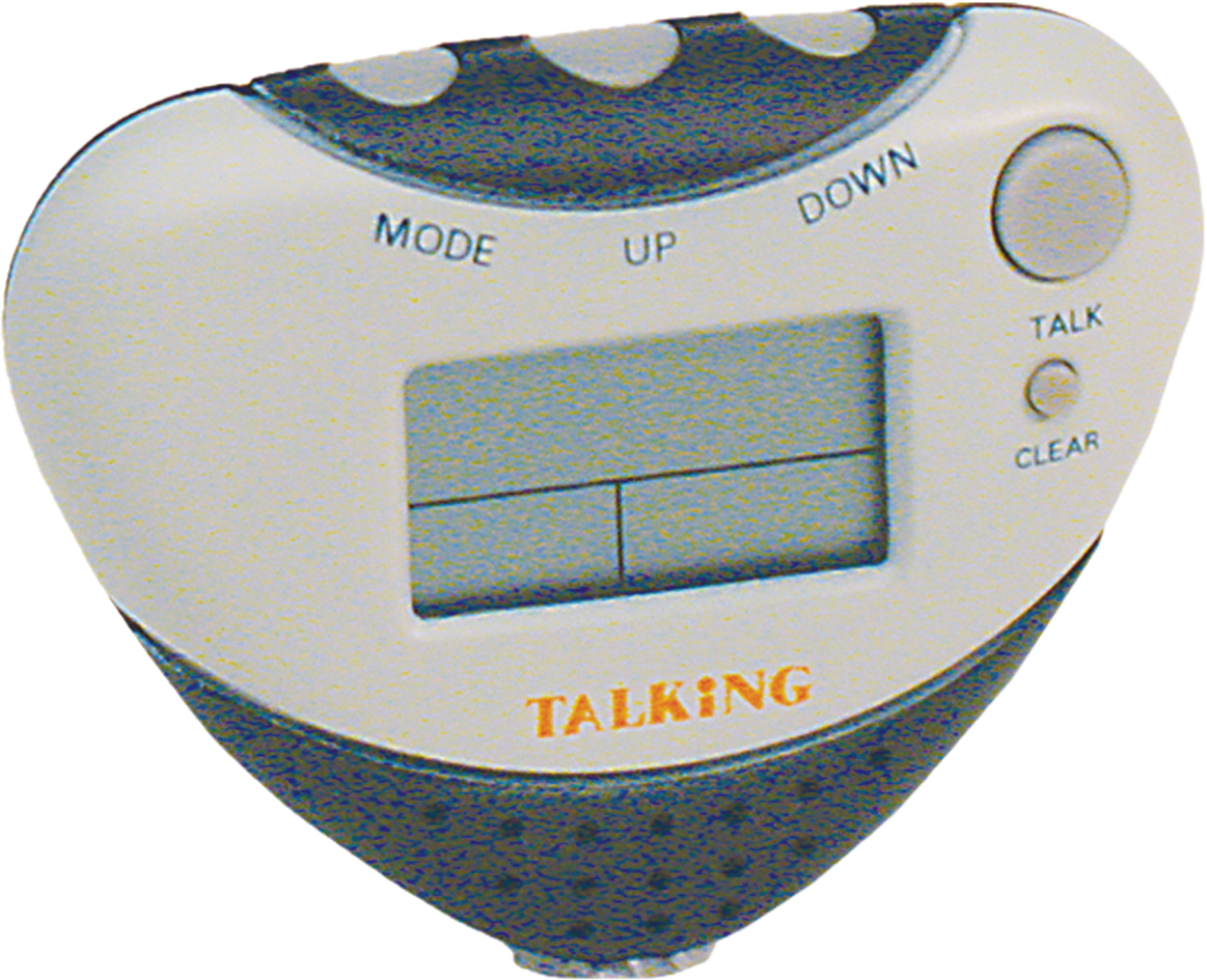 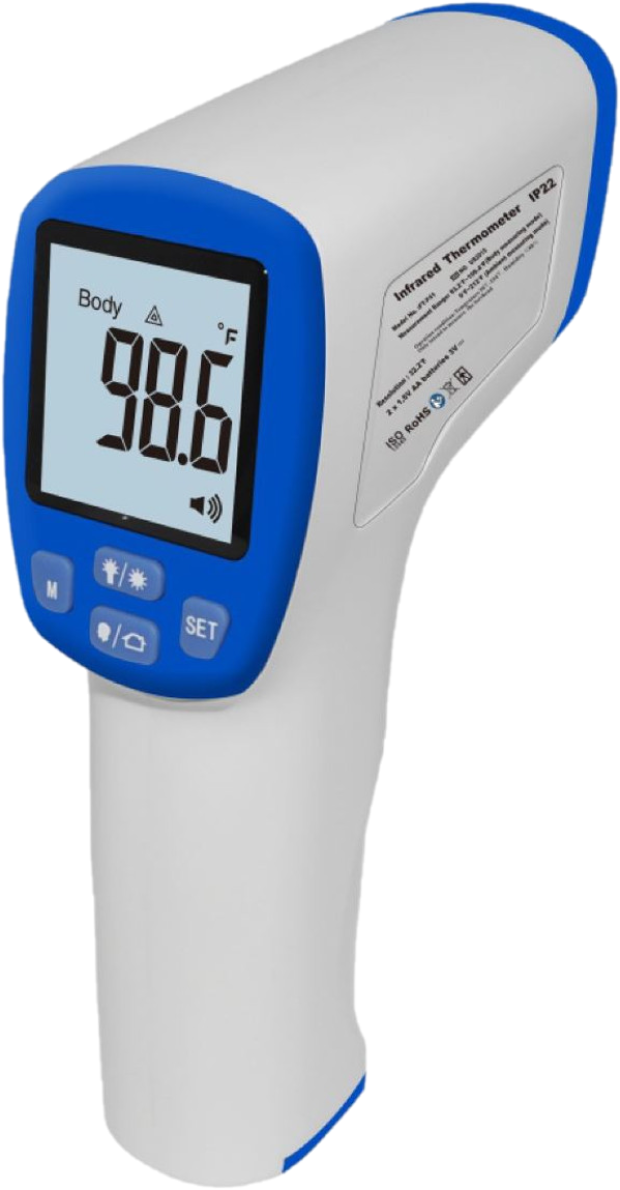 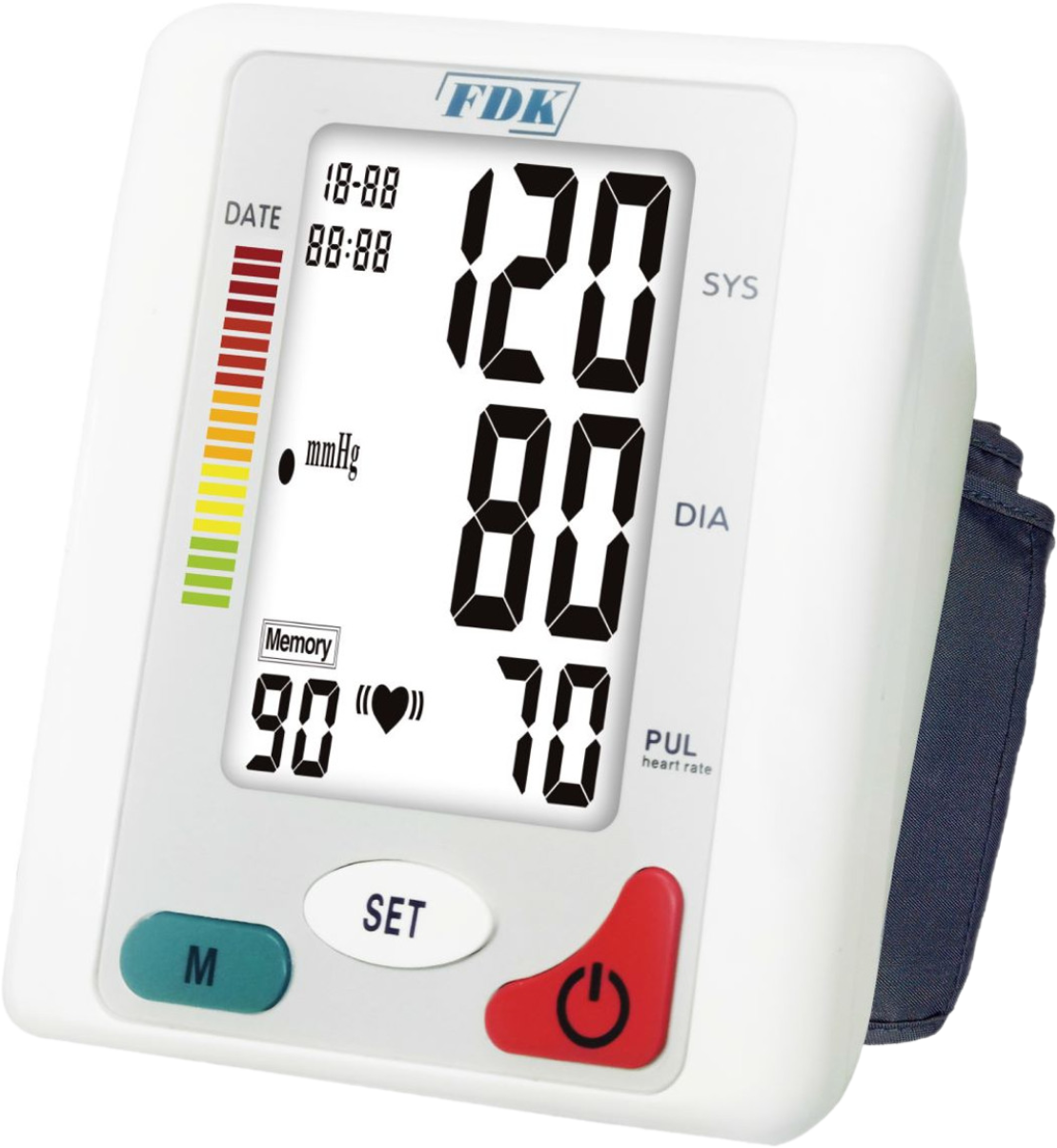 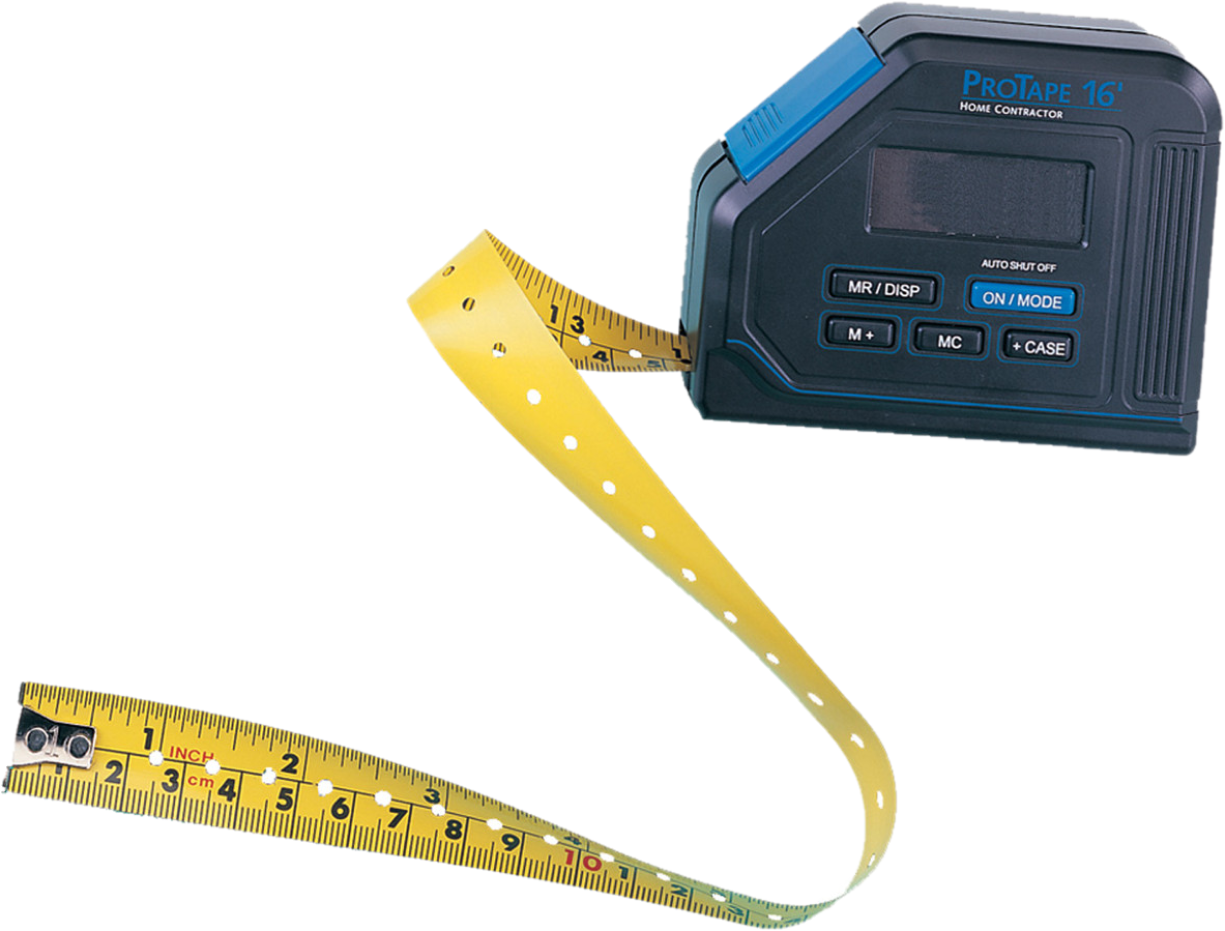 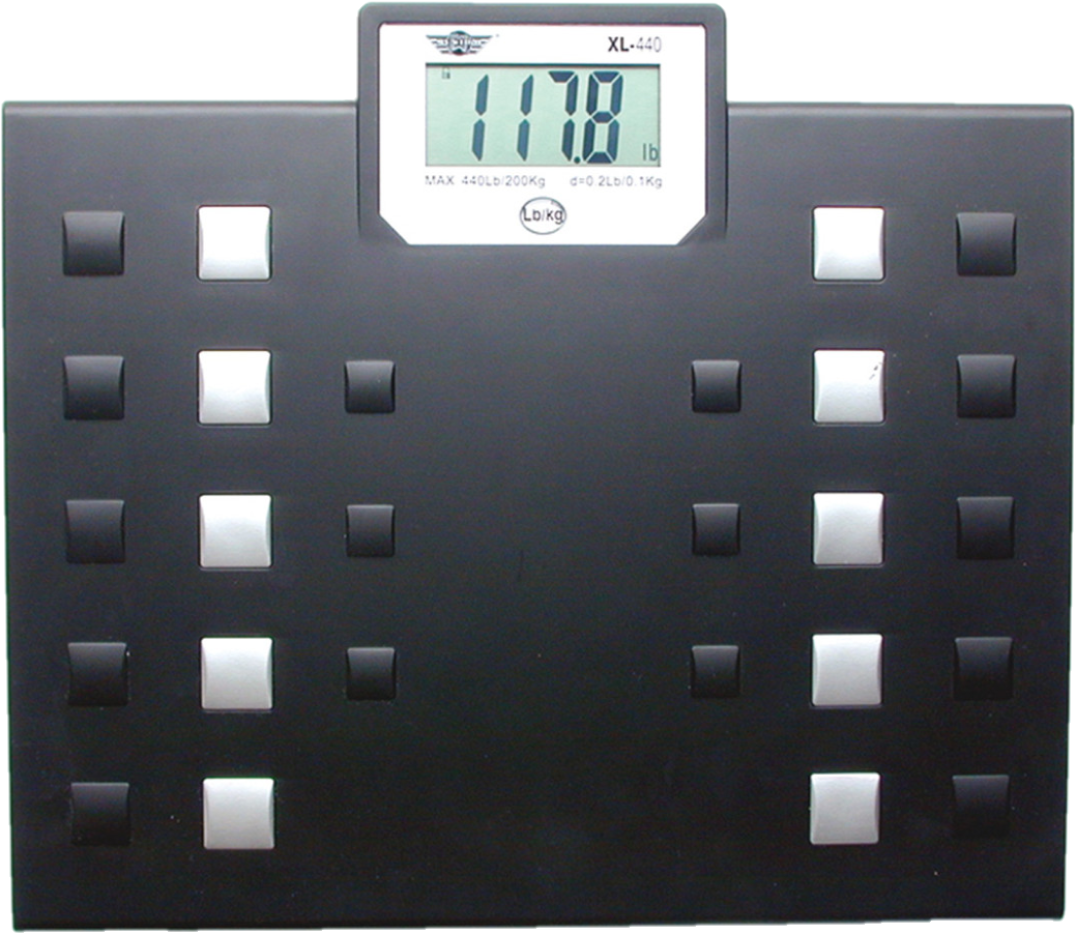 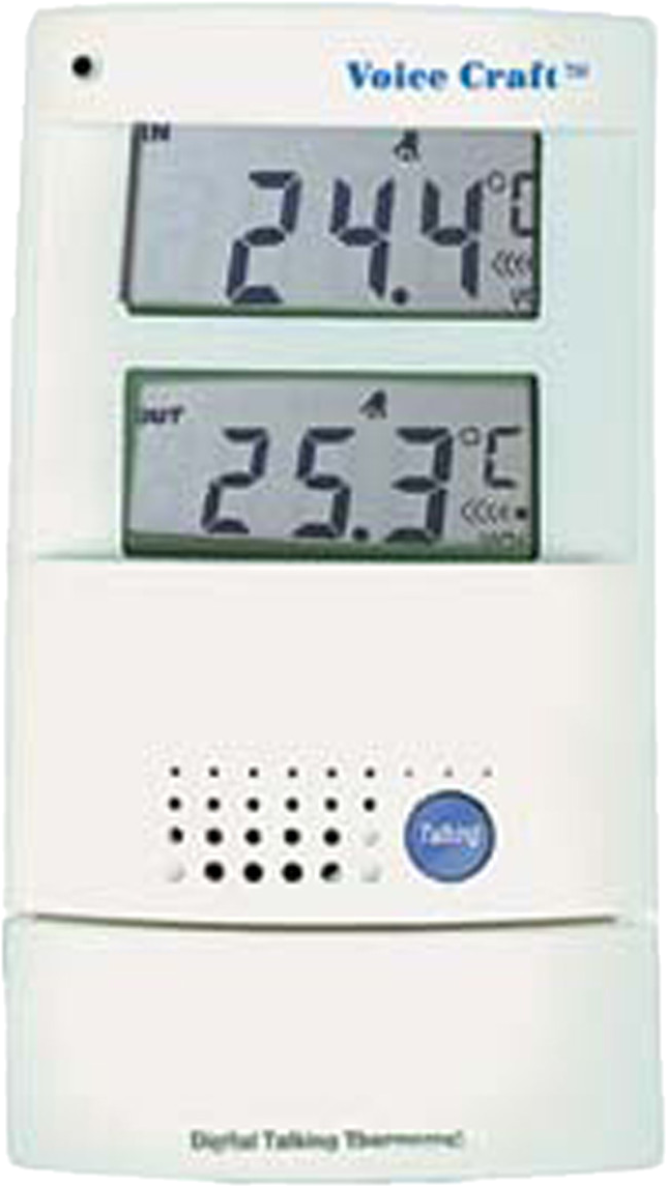 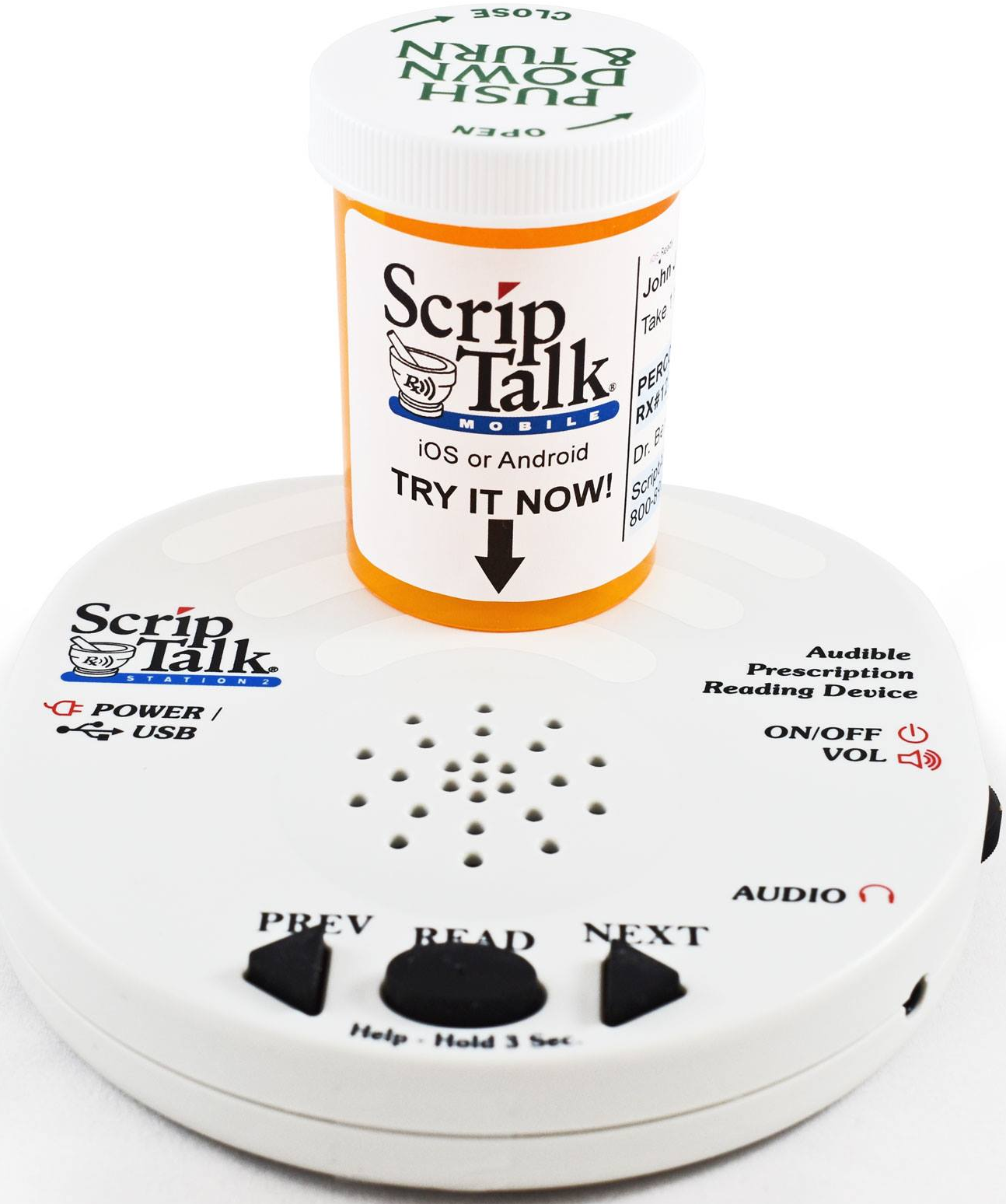 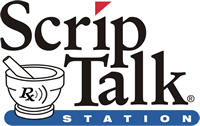 ScripTalk
Pharmacy adds a small electronic tag to prescription bottles 
Patient places bottle on a little listening station at home
Listening station reads all the information out loud
Drug Name, dosage, instructions, warnings
Pharmacy info, Doctor’s name, prescription number
Can jump forward/back through all the information
ScripTalk Station is provided on loan at no charge by En-Vision America
Option to download a FREE ScripTalk Mobile App from Google Play or the Apple App Store to access their prescription info
www.envisionamerica.com
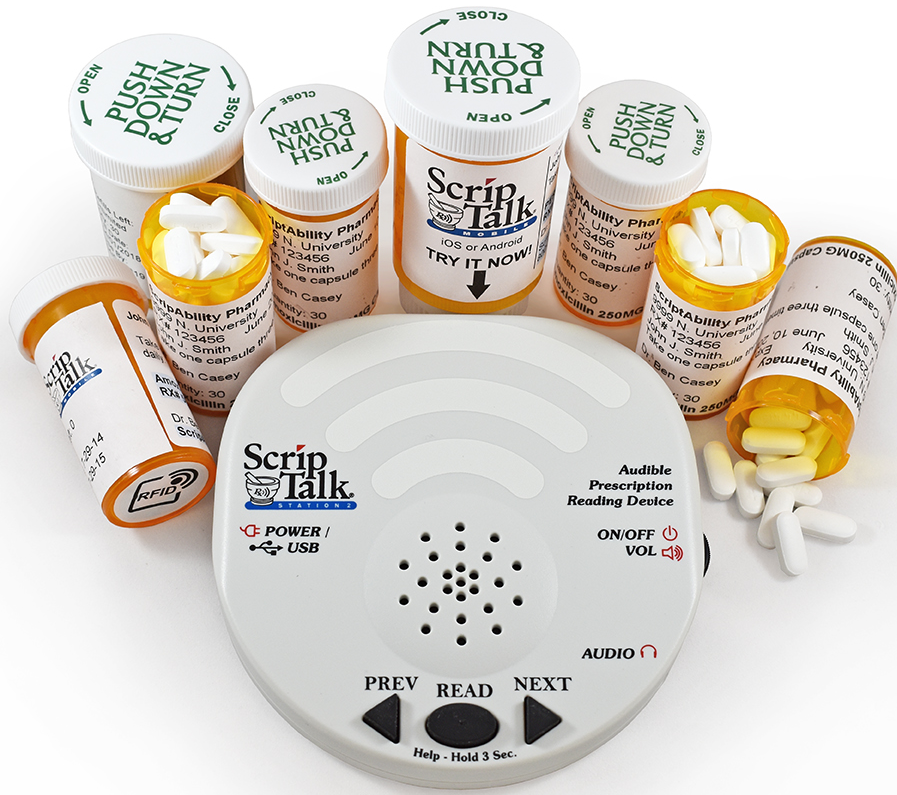 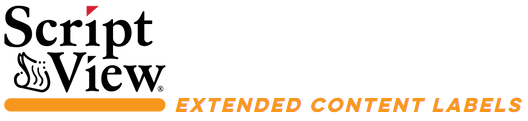 Magnifying Devices
Relative Distance Magnification
Spectacles
Relative Size Magnification
Binocular Correction
Progressives
Bifocals
Reading Glasses
Prism Eyewear
Monocular Correction
Microscopic Spectacles
Optical Magnifiers
Hand-held magnifiers
Stand magnifiers
Video Magnifiers
Telescopes
Magnification
How Much Magnification Does My Patient Need?
Magnification required = Vision achieved 
									   Vision required
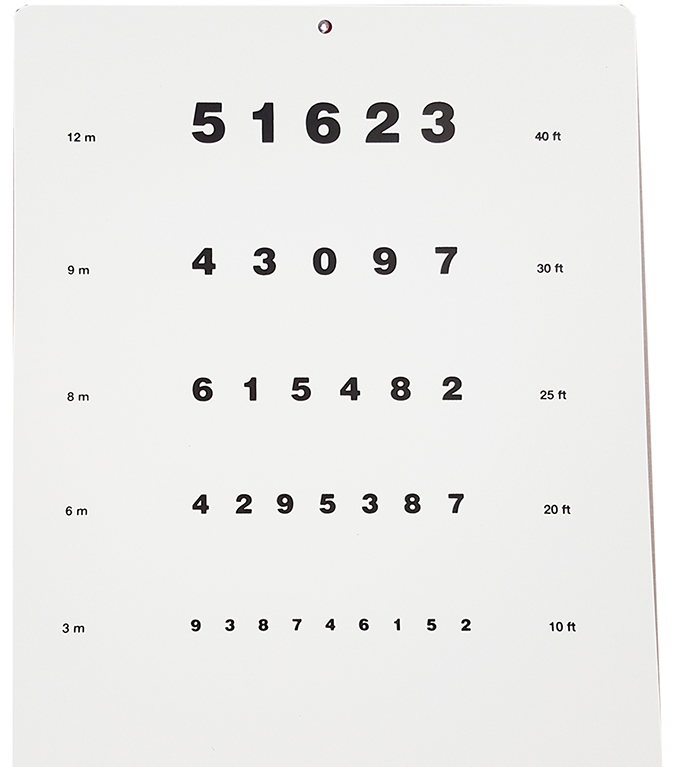 Example from Feinbloom Chart
If the patient read the 3rd row on the chart from 5’ away


Visual Acuity is 5/25 or 20/100
If the goal acuity is 20/40	 
100 ÷ 40 = 2.5 x magnification needed
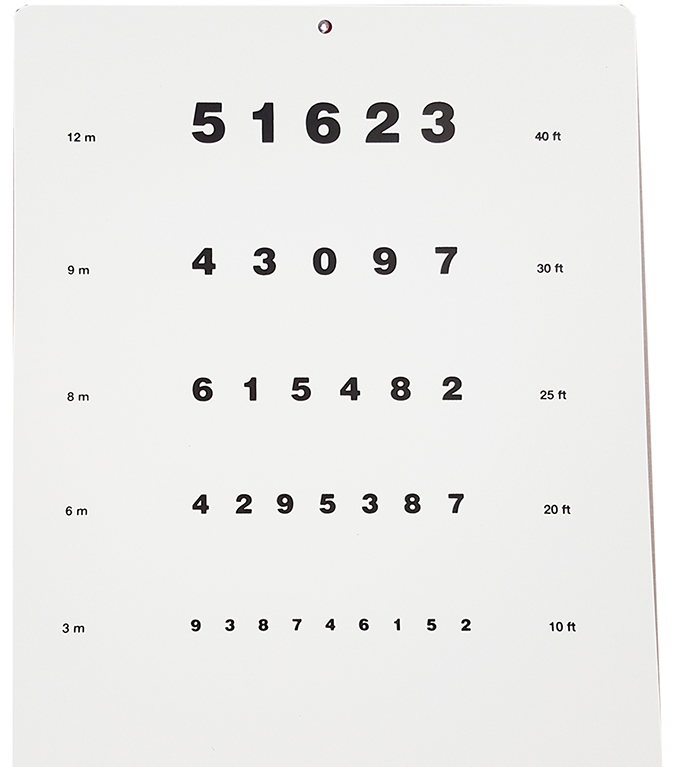 1
40
1
Needed Reading Glasses Power
+6.25 diopter
Readers
=
=
16 cm (about 6 inches)
=
Distance in meters
0.16
2.5
Relative Distance MagnificationReading Glasses
Bringing and object 3x closer makes it 3x larger
Assume normal working distance of 40 cm (about 16 inches)
If the patient can read 2.5M print at 40 cm but wants to read 1M print
The reading material must be moved 2.5x closer
Needed Working Distance
=
=
Near MagnificationDispensing Reading Glasses
Ensure required print size, lighting and contrast 
Put the reading glasses on the patient and have them read at the required distance
Make sure they will be comfortable with that distance
Hint: Cut straw or pipe cleaner to the appropriate working distance and give it to the patient to use to keep at the needed distance
Base in Prism – will be needed in higher power reading glasses to support the high amount convergence at close distances
Usually higher than +4.00 needs BI prism
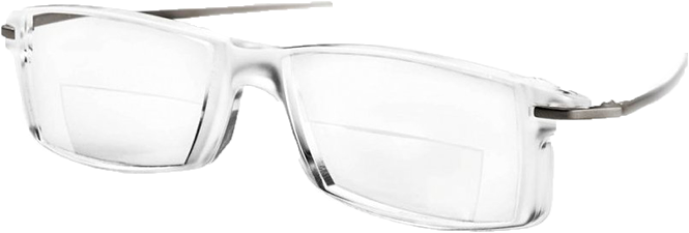 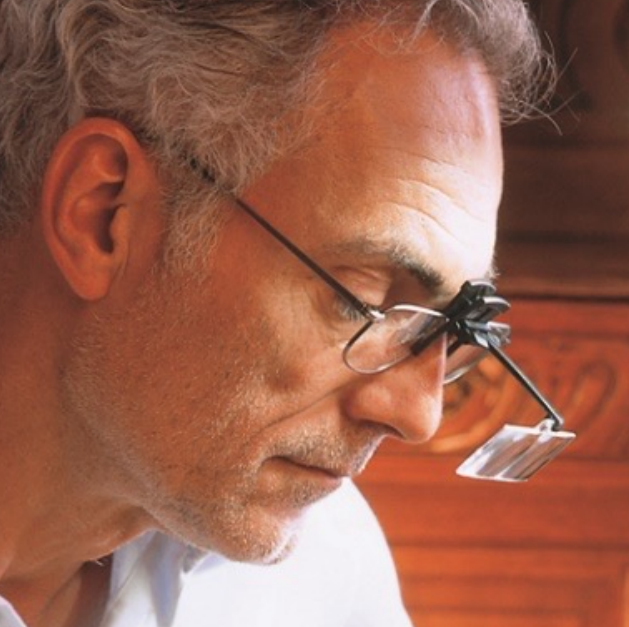 Spectacle Magnifiers
Binocular viewing
Prism eyewear
Diffractive eyewear
Reading glasses
Monocular Viewing
Microscopic spectacles 
Diffractive microscopic spectacles
Advantages
Disadvantages
Short working distance
Conspicuous
Not Illuminated
Familiar
Hands-free
Wide field of view
Inconspicuous
Hand-Held Magnifiers
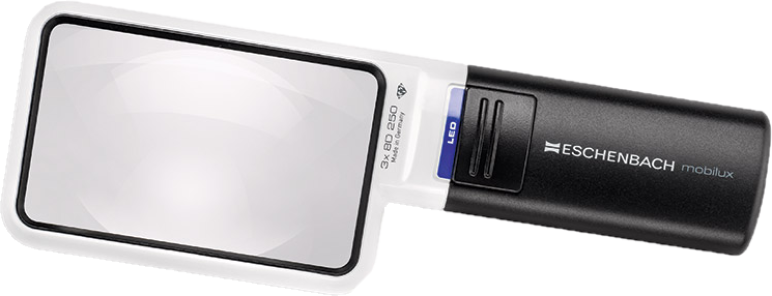 A Strong Plus Lens and a Handle
1X Magnification = 4 Diopters
ANSI Standard
Advantages
Disadvantages
Familiar
Versatile
Economical
Portable
Not Hands-free
Fatiguing
Stronger powers – Smaller lens
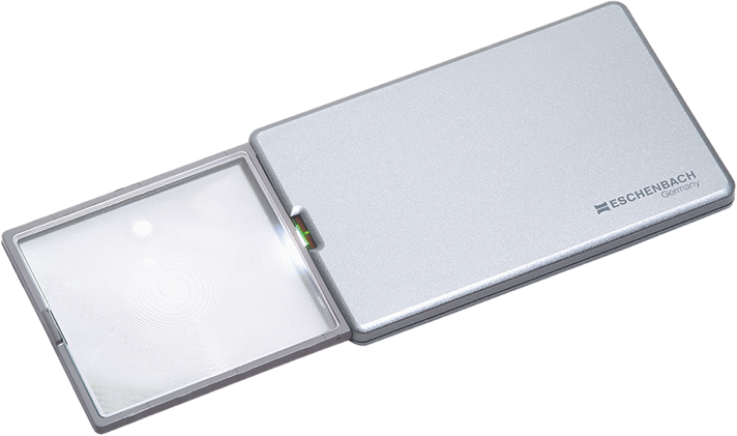 Rules for Using Hand-Held Magnifiers
Hold Lens Parallel to the object being viewed
Hold the lens at its focal length
Hold lens at proper eye to lens distance (as labeled on the magnifier)
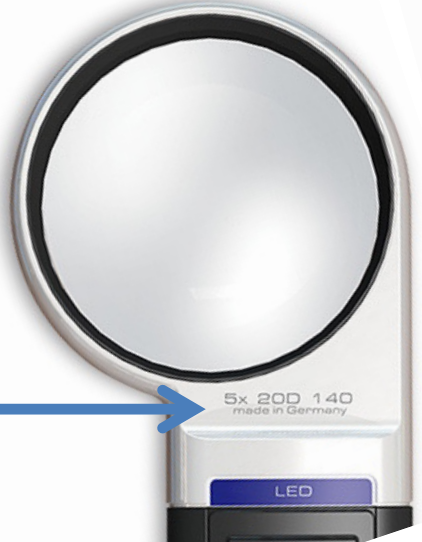 Magnification
Eye to Lens Distance
140 mm = 1.2”
Diopters
Stand Magnifiers
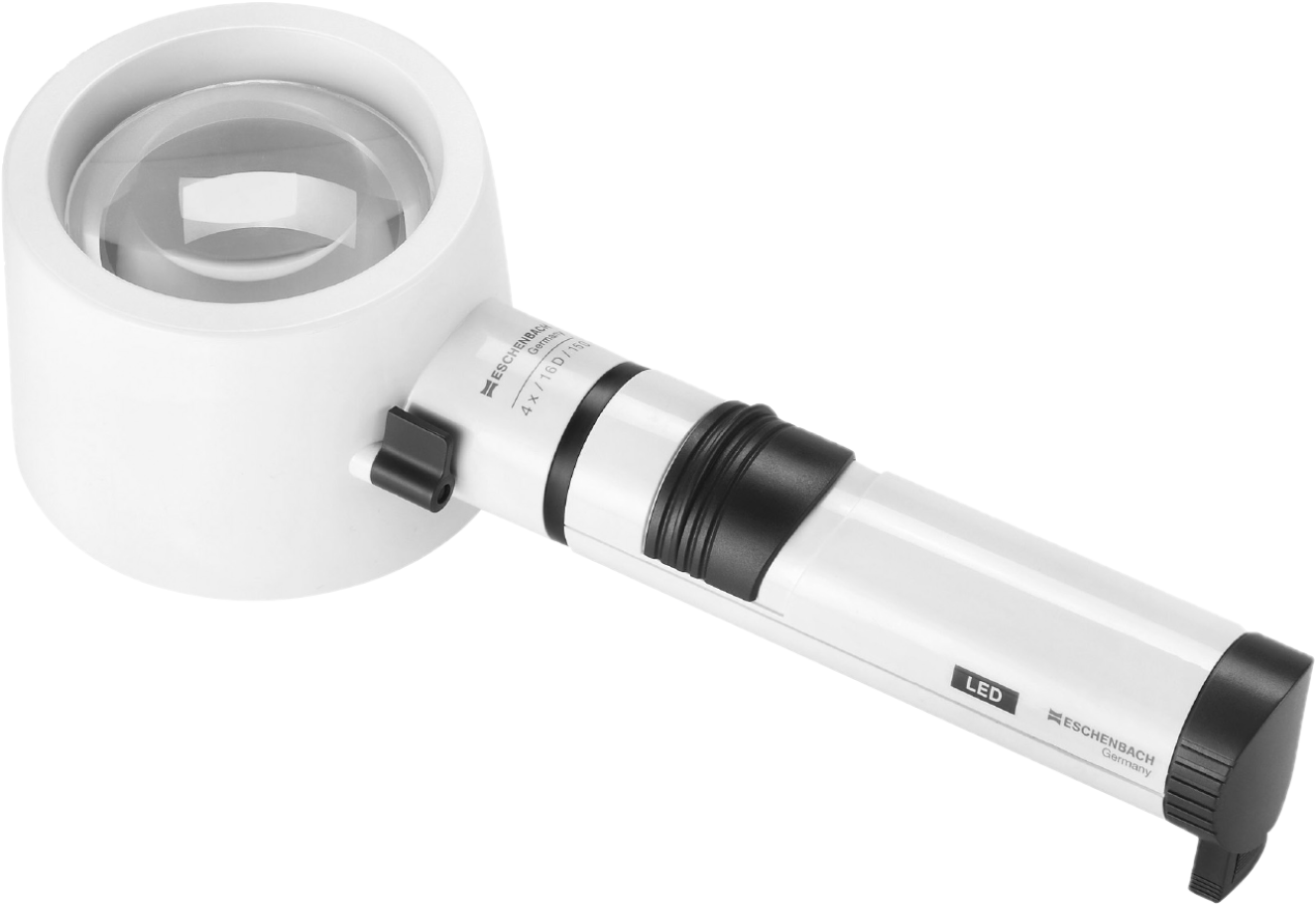 Plus Lens mounted on “legs” that fix the distance from lens to object
Advantages
Disadvantages
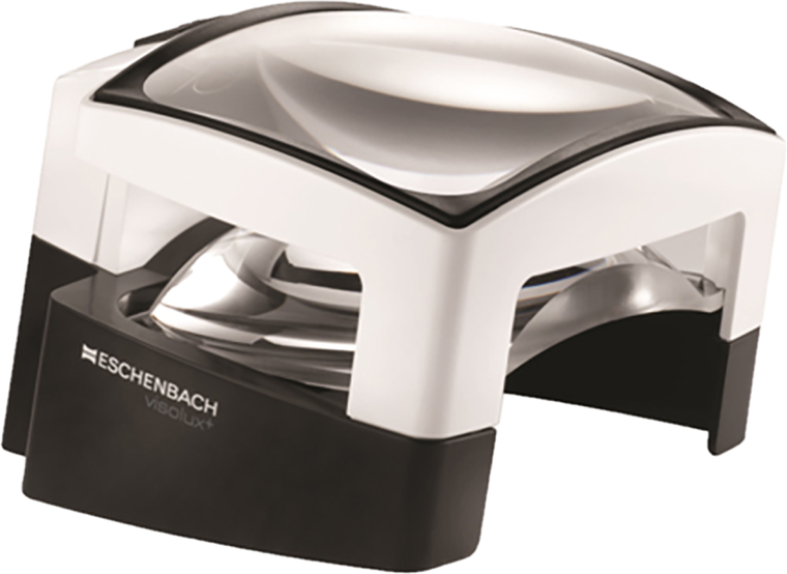 Not hands-free
Less portable
Limited field of view
Fixed focal length
Lens mounted parallel to object
Great for reading
Less fatiguing
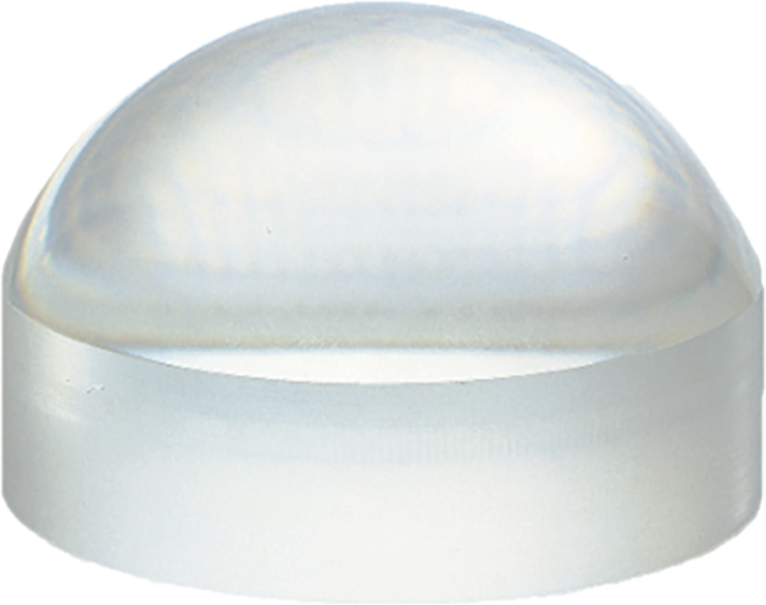 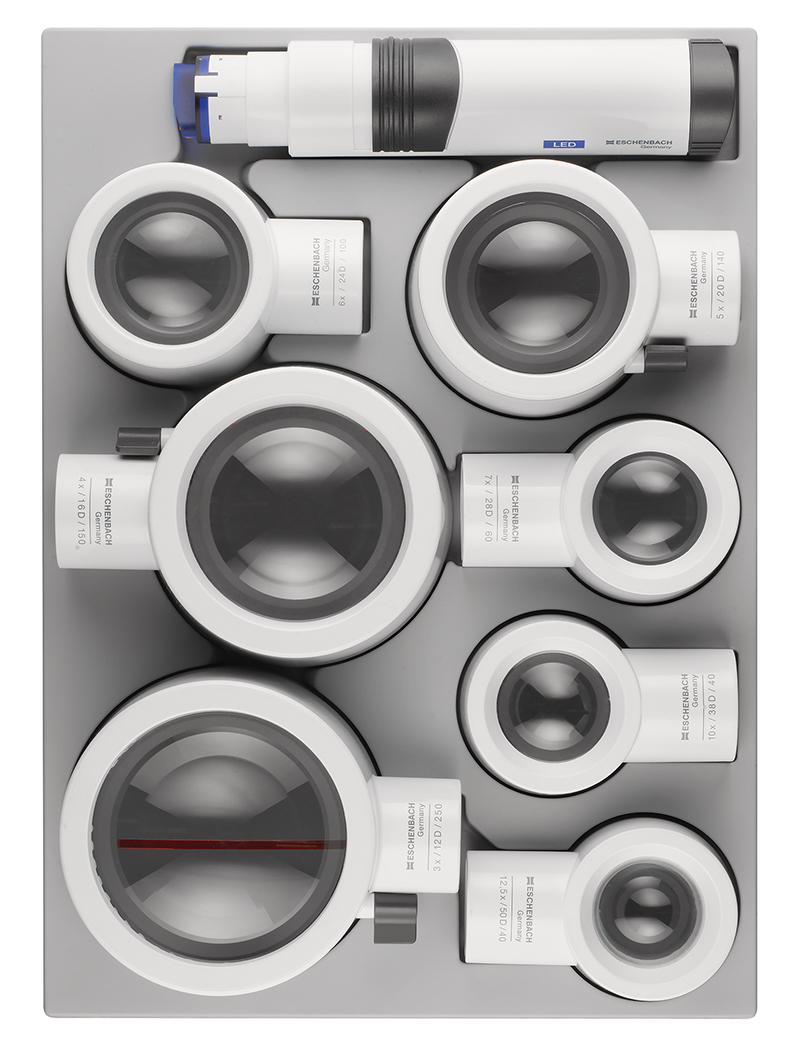 Rules for Using Stand Magnifiers
Hold the stand magnifier firmly against the object to be viewed
Adjust eye to lens distance appropriately
Divergent light rays emerge from Stand Magnifier lenses. 
Users must accommodate or wear a bifocal
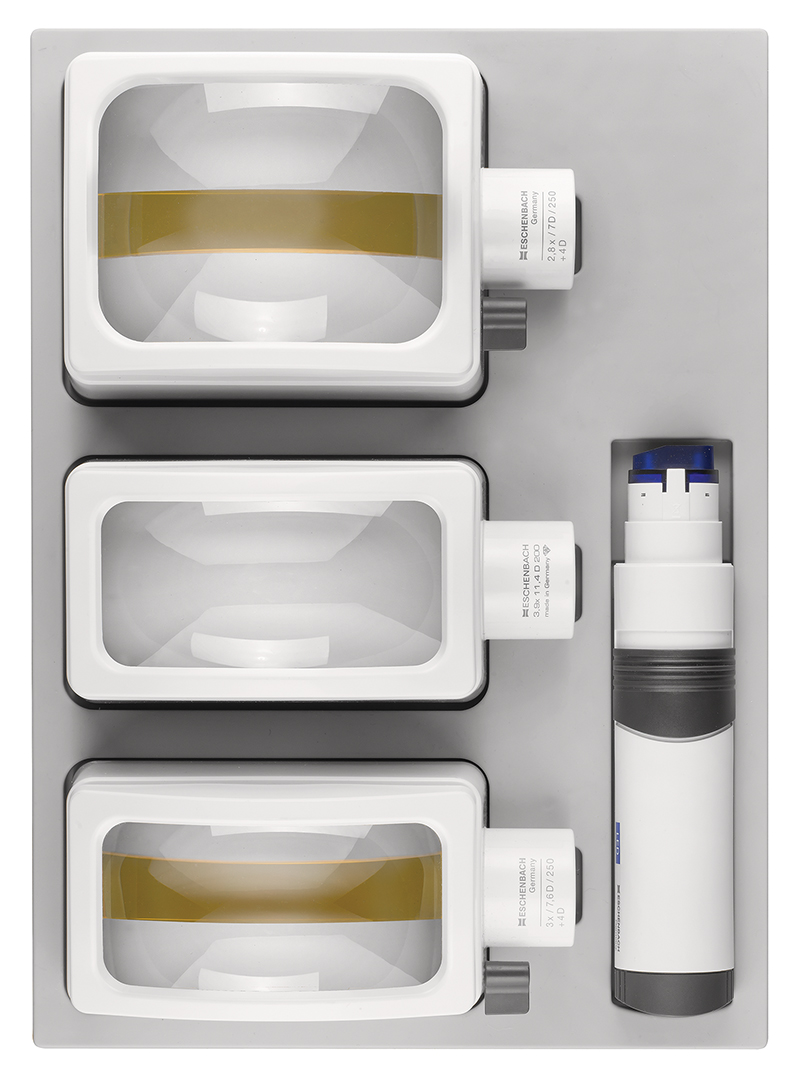 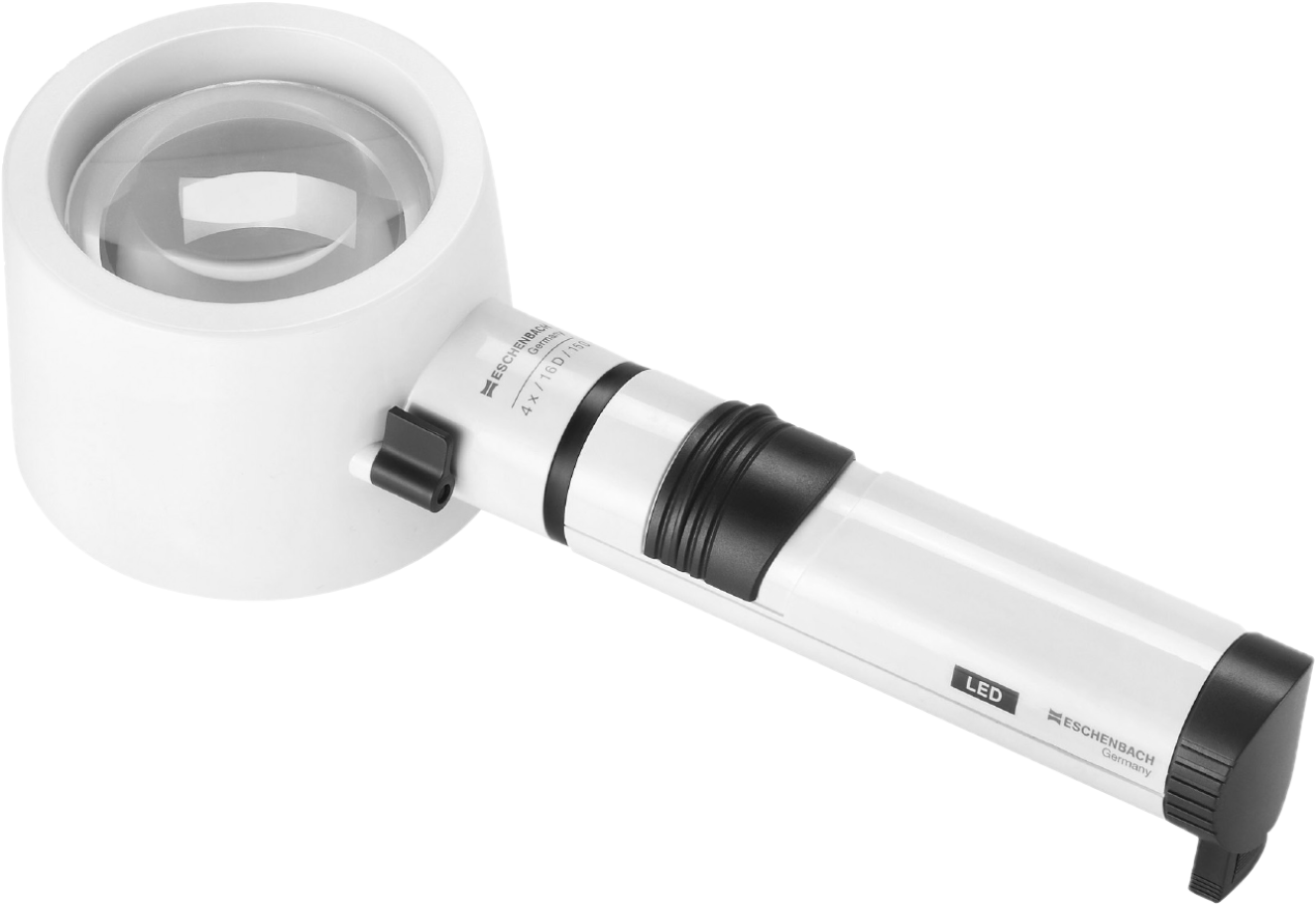 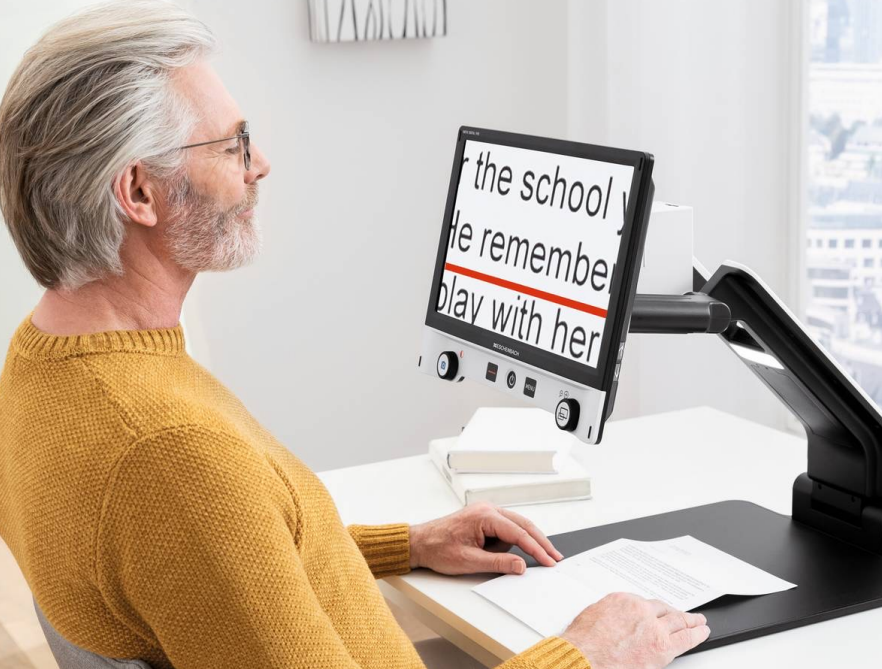 Video magnifiers
An electronic device that magnifies by using a camera that projects an enlarged image on a screen or monitor
Equivalent Power 
Screen magnification x accommodation
Add power multiplies the magnification effect
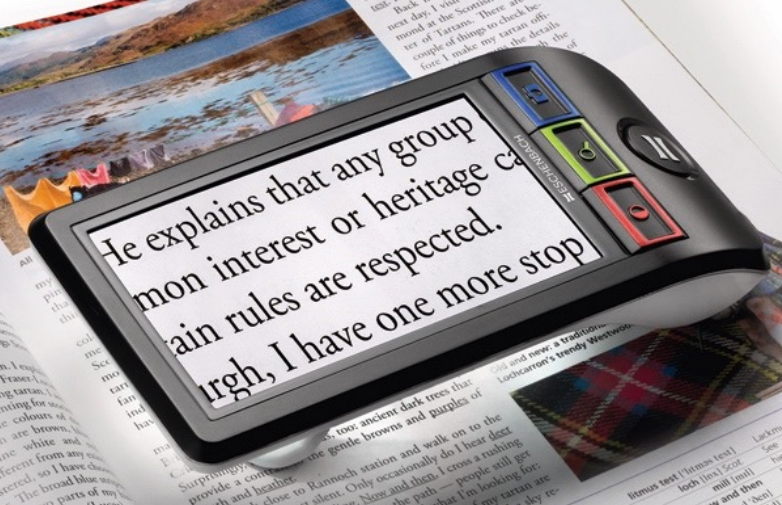 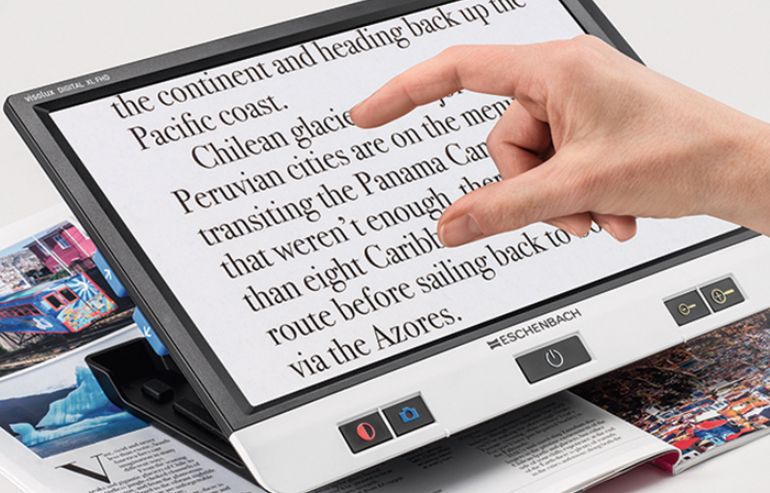 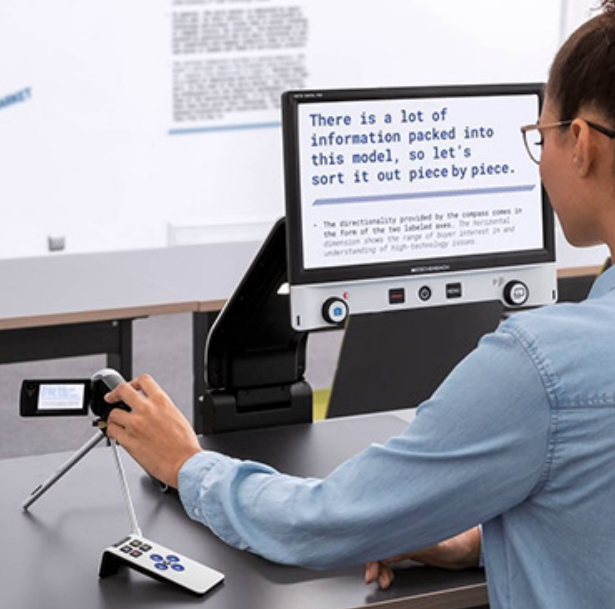 Video Magnifier for Distance Viewing
Video Magnifier for Distance Viewing
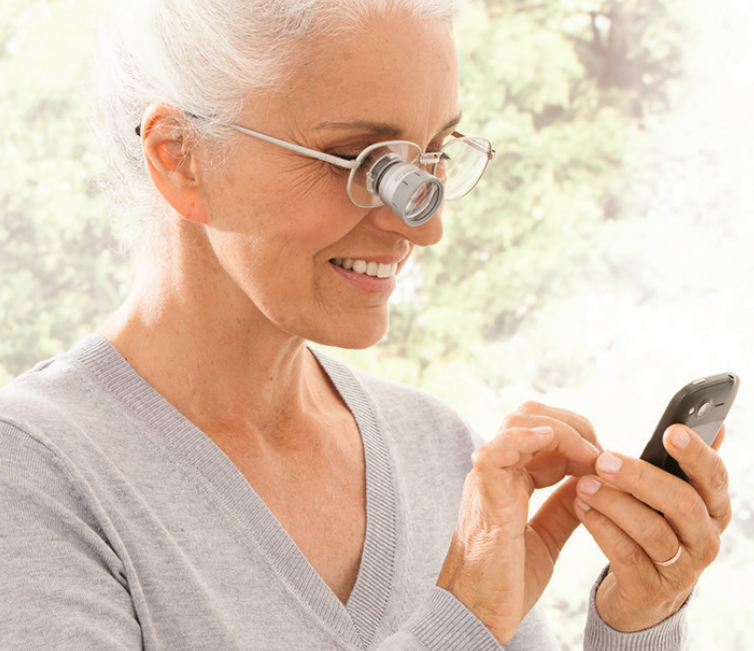 Telescopes
Hand-Held
Spotting Tasks
Eyeglass Mounted
Extended Viewing (TV & Reading)
Driving
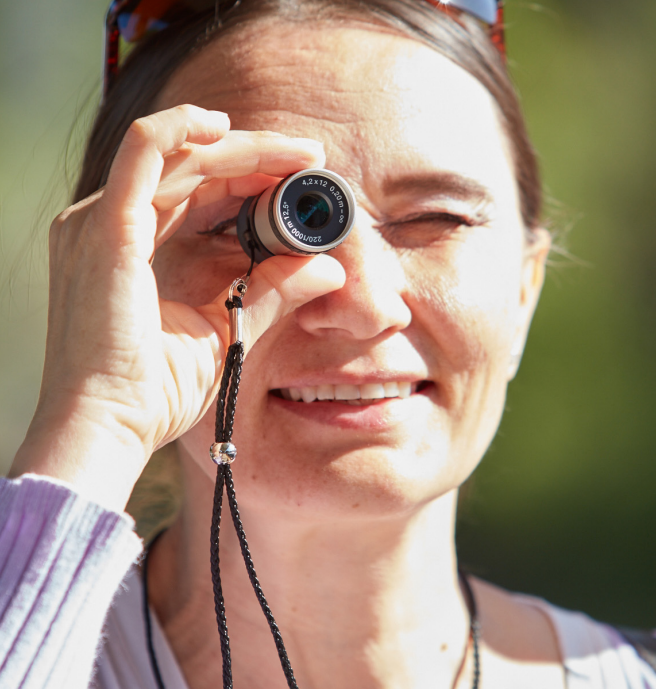 Advantages
Disadvantages
Conspicuous
Loss of peripheral field / field of view
Heavy for longer term wear
Multiple Task Solution
Long working distance at near
Hands-Free
Distance Magnification
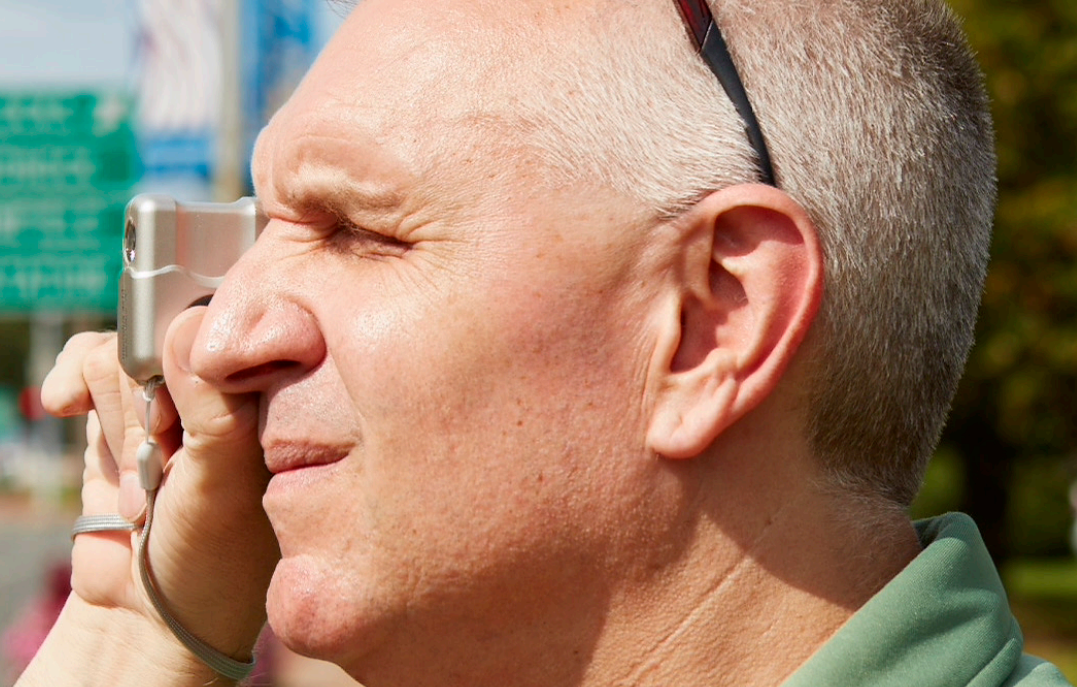 Telescopes
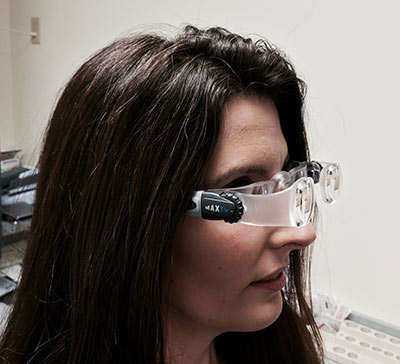 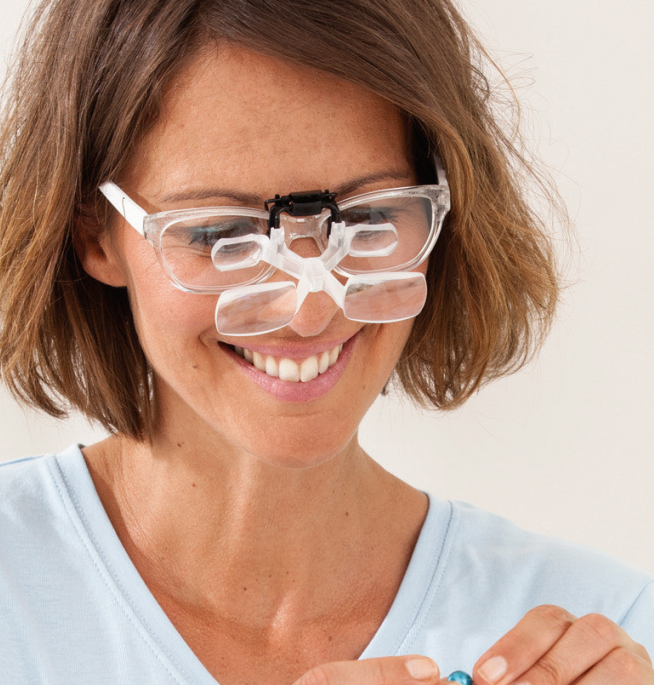 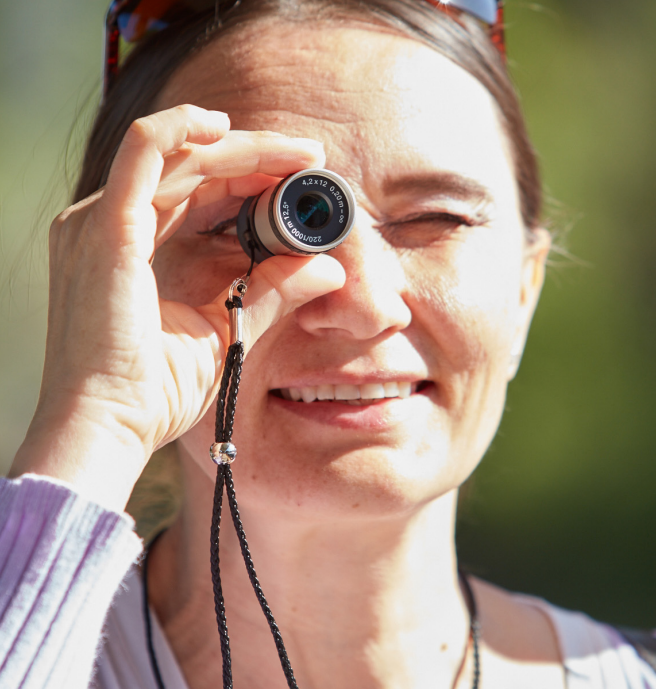 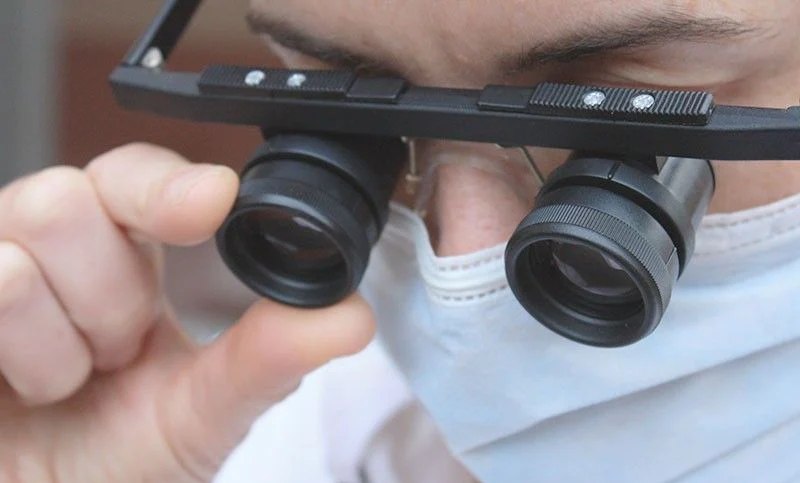 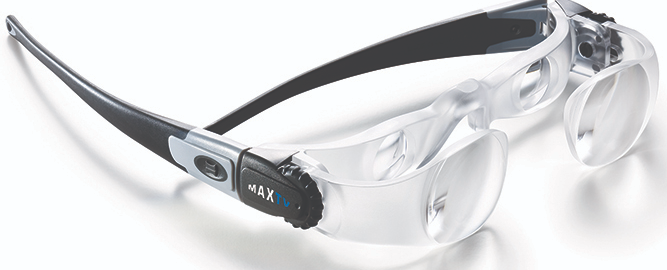 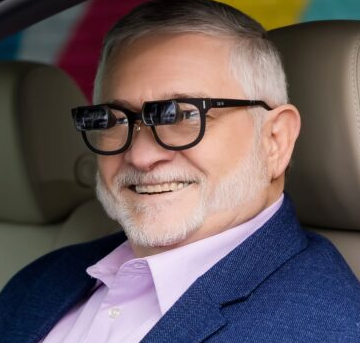 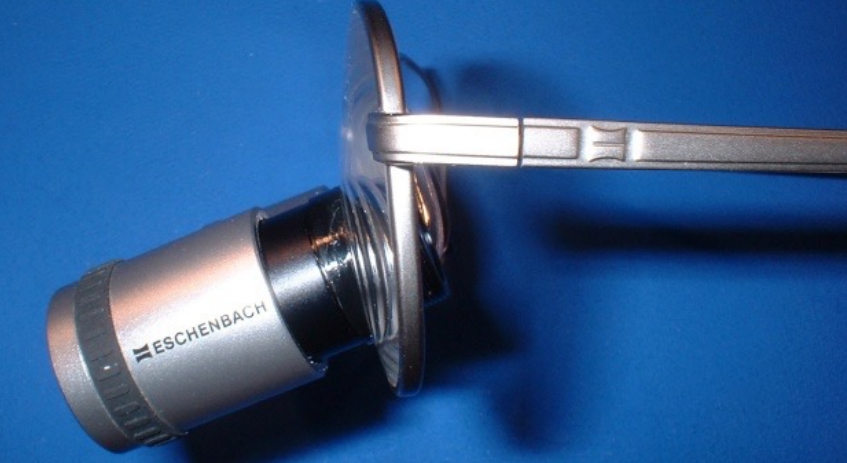 Inferior Mount for Reading
Superior Mount for Distance Spotting
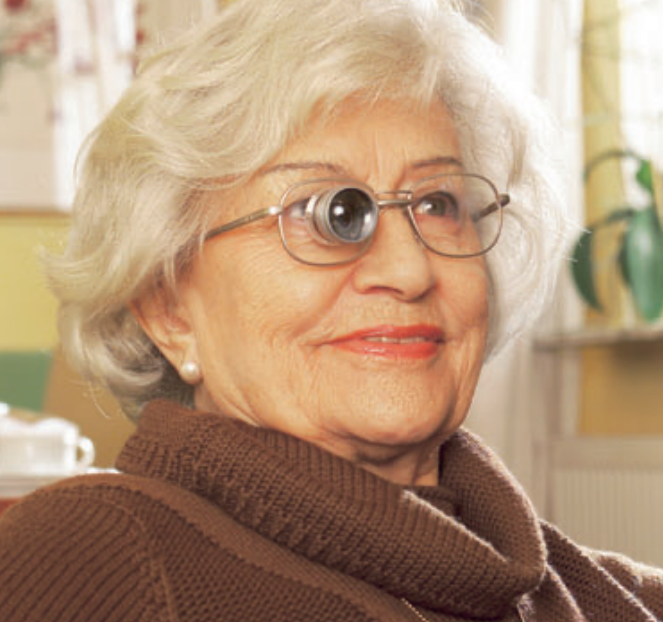 Bioptics
Bioptics
Custom-Mount Telescopic Glasses
Custom-Mount Telescopic Glasses
Full Field Mount for Long-term Viewing
Smart Phone Apps
Magnification Apps & Smartphone Adaptations
Text to Speech Apps & Voice Assistants
Seeing AI – iOS
Google Lookout -Android 
Sullivan + -iOS & Android
Hey Google –Android
Envision AI-Android
Siri- iOS
Bixby- Android
Google Assistant -Android & iOS
Visor - iOS & Android 
Install magnifier on iOS or Android phone
Super Vision + -iOS & Android
Adjust Color & Brightness on iOS or Android phone
Smart Phone Apps
Live person Assistance Apps
Money Reader Apps
Be My Eyes -iOS & Android - free
AIRA iOS & Android
costs $ but free trial
Cash Reader - iOS & Android
Seeing AI – iOS
EyeNote – iOS
Blind-Droid Wallet – Android
Darwin Wallet – Android
IDEAL Currency Identifier - Android
Object Identifier Apps
TapTapSee- iOS & Android
need to turn on voice over
WayAround- Tag & Scan- iOS
need to purchase tags
Windows Computer Accessibility
Set up “Ease of Access”
Ease of Access Features
In Windows XP & Windows 7
Found in the control panel
In Windows 8 and Windows 10
Found in the App section
Change the contrast of the display to 4 different high-contrast 
Change the size and color of the mouse cursor.
Open a floating magnifier that enlarges part of the screen
Easily access this feature by pressing the Windows "Start" button on the keyboard and "+".
Key combination
"Crtl +" to zoom in
"Crtl -" to zoom out
Can also roll mouse wheel forward or back
Ease of Access Features
Change the default font to a clearer font such as Arial or Verdana
Change the size of the scroll bars and window borders
Change the size of the desktop icons from normal to large to extra large.
Windows Computer Accessibility
Change Email Settings
Internet Settings
Microsoft Outlook
Changes font, font size, and font color
Applied to all incoming and outgoing emails
Found in Options under the File dropdown menu
Always set the default font to a clear, easy to read font such as Arial or Verdana.
Web browsers (Internet Explorer, Google Chrome, Mozilla Firefox, Safari, etc.) have the option to change the default font and font size
Extensions are available from third-party companies that add special features to your web browser
Found under your web browser's Settings and they include:
Menus with easy access to most-visited websites and bookmarked pages
Changes in menu designs, colors, and fonts
Applications such as large clocks, calendars, note pads, calculators, and many more
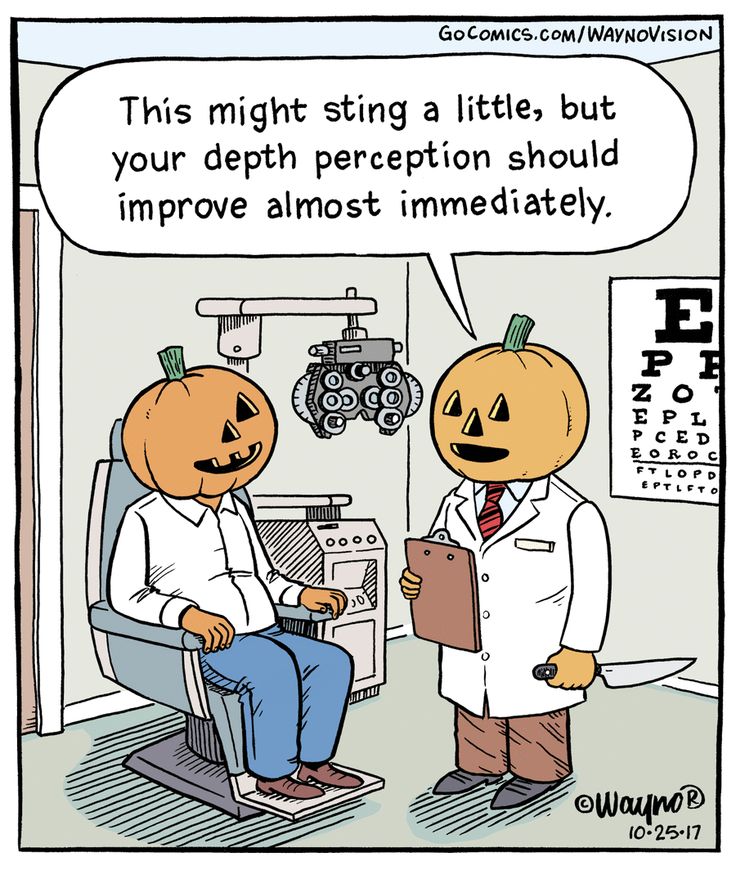 Thank You